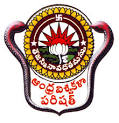 WELCOME TO
NAAC PEER TEAM 2023
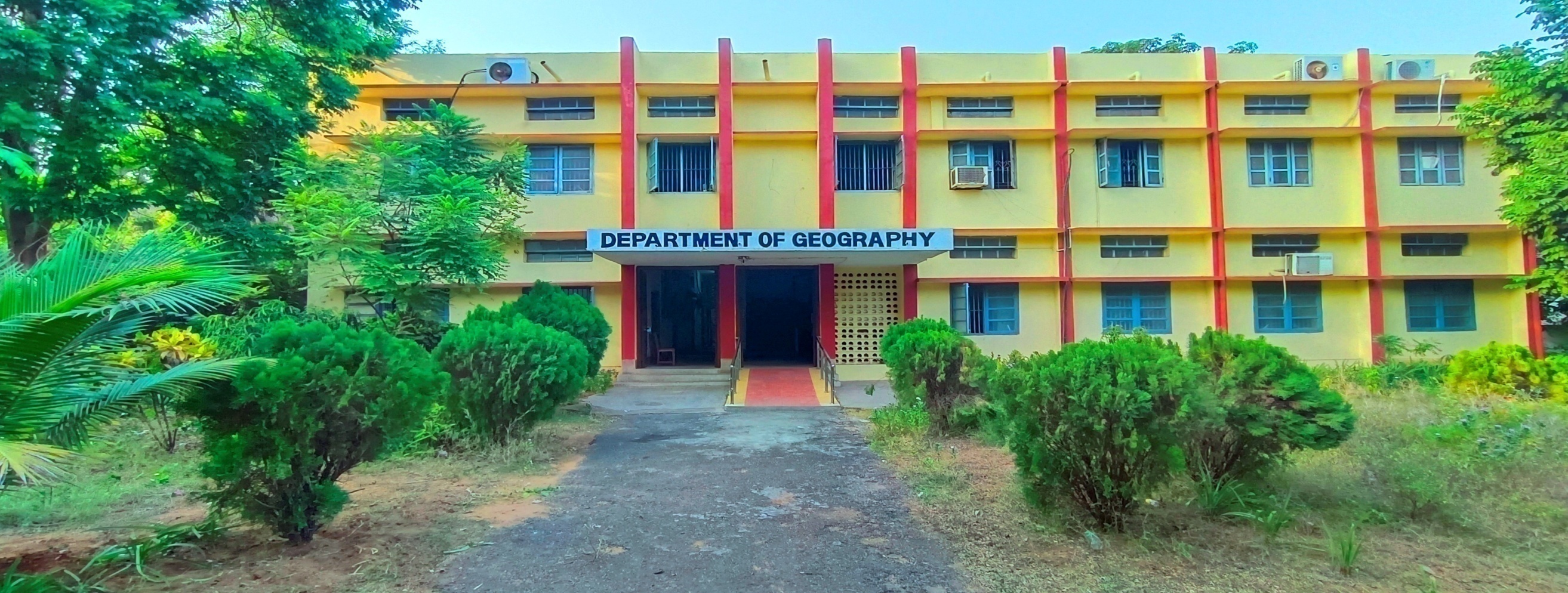 Andhra University, Visakhapatnam 
Department of Geography
OVERVIEW
• Vision & Mission 
• Department Profile/History/Achievement 
• Curricular Aspects 
• Teaching & learning 
• Research, Innovation and Extensions 
• Students support and Progression 
• Infrastructure and learning resources 
• Institutional values and best practices 
• Progressive Plan
VISION
	To generate professional  manpower with geospatial  analytical expertise to scientifically explore solutions for sustainable development
MISSION
To facilitate learning through a well designed curriculum that 	support the optimal level of performance.

To impart training so as to  operate multi disciplinary  tasks 	through 	holistic approaches.

To effectuate integrated research in the thrust areas.
History & Profile of the Department
The Department was started in 1972  to initiate Education and 	Research in the Science oriented branches of Geography.
Geography is a comprehensive discipline that integrates subjects from
Social sciences, 
Natural & Physical sciences and 
Technology. 
It is one of the few Geography Departments in the country that focuses research in Physical Geography.
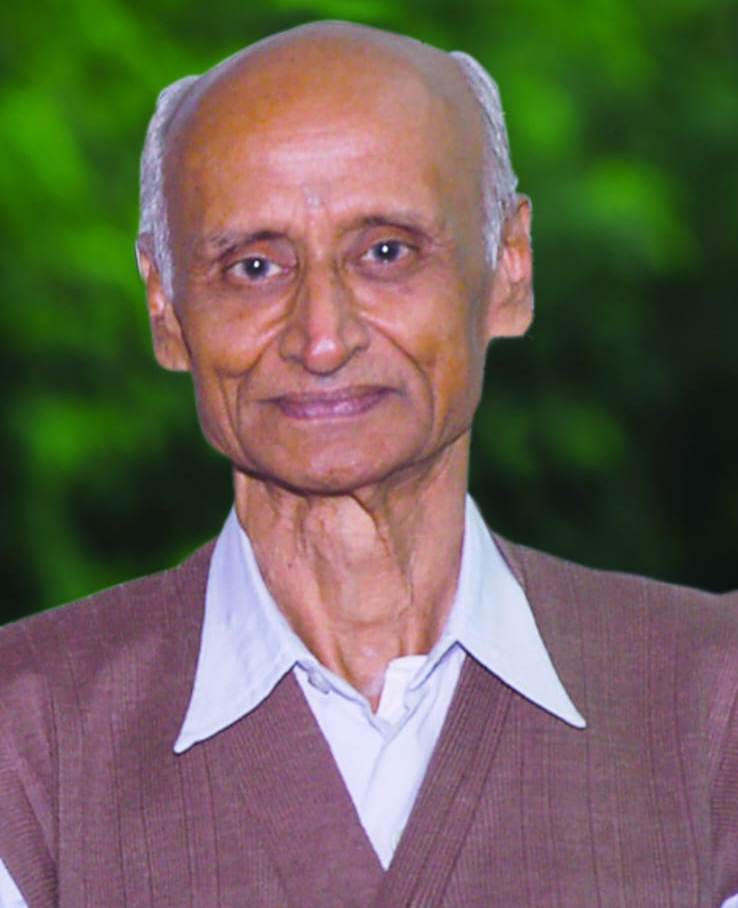 Our founder Professor  is a famous Geomorphologist of National and International reputation.  
Pioneered studies in   
					Cartography ,
					Geomorphology,
	Aerial Photo Interpretation,
					Remote sensing methodologies

Significant Contributions:
"Geomorphic evolution of the east coast of India with special reference to deltas".
Studies on ancient channels which are potential groundwater sources.
Prof. R.Vaidyanadhan
The Department has eventually acquired necessary infrastructural facilities for teaching and research with funding from UGC  & DST.
 With UGC X Plan grants A GIS lab has been Developed in 2004. 
The Department received a grant of Rs. 20,00,000/-  from UGC during 2009-2011 under Non-SAP for infrastructure development. 
ARC GIS and ERDAS Imagine software licenses have been procured with the above grant.  
Department received Rs. 50,00,000/ under DST- FIST Scheme. 
A Full fledged Central Computer lab with 16 systems, a Workstation and  Photogrammetry kits has been established.
Achievements
Programmes
M. Sc. Geography

Ph.D.
Curriculum
Integration of Environmental Sustainability in the Curriculum
Environmental Geography
Disaster Management Studies
Economic Geography
Geography of Health
Population Geography
Urban Geography
Agricultural Geography
Climatology & Oceanography
Geomorphology
Geographic Information Systems
Courses having employability

Code Gr 104	Principles of Cartography
Code Gr 204	Principles of Remote Sensing
Code Gr 205	Interpretation of Aerial Photographs
Code Gr 301 	Population Geography
Code Gr 302	Environmental Geography
Code Gr 304 	Disaster Management Studies
Code Gr 401 	Regional Planning and Development
Code Gr 402 	Geographic Information Systems
Courses having entrepreneurship

Code Gr 105 		Map Analysis
Code Gr 106 		Cartography
Code Gr 205 		Interpretation of Aerial Photographs
Code Gr 206		Climatic data analysis
Code Gr 305 		Quantitative Techniques in Geography 
Code Gr 306 		Image Processing
Code Gr 402 		Geographic Information Systems
Code Gr 405 		Terrain analysis
Code Gr 406 		Geographic Information Systems
Courses having skill development.

Code Gr106 		Cartography
Code Gr205 		Interpretation of Aerial Photographs
Code Gr306 		Image Processing
Code Gr404 		Project work (Dissertation & Viva – Voce)
Code Gr 405 		Terrain analysis 
Code Gr 406 		Geographic Information Systems
Student`s  Projects
Project work is   mandatory for all  the Fourth Semester students

Each student is allowed to choose a field work oriented topic for
	 the project duly guided by the faculty.

Students have to collect appropriate 
Primary and/or Secondary data   
apply suitable analytical techniques 
Draft and submit the dissertation
Feedback for curriculum has been collected from the
following stake holders and analysed
					Students
					Faculty
					Alumni
					Parents
Most of them are in strong agreement  with all the parameters
PROGRAMME OUTCOMES (POs): 

PO1 Sound knowledge about the earth’s physical and biospheres and their interactions. 

PO2 Understanding of the philosophy of geography and the components of human geography- demographic, socio economic, political and geographic characteristics of the world and India in particular. 

PO3 Understanding of the distribution of economic activity and resources, their utilization and sustainable management 

PO4 Data analysis, map making and interpretation skills 

PO5 Introduce the geospatial technologies and their applications.
Course Out ComesMapping of Cos & POs
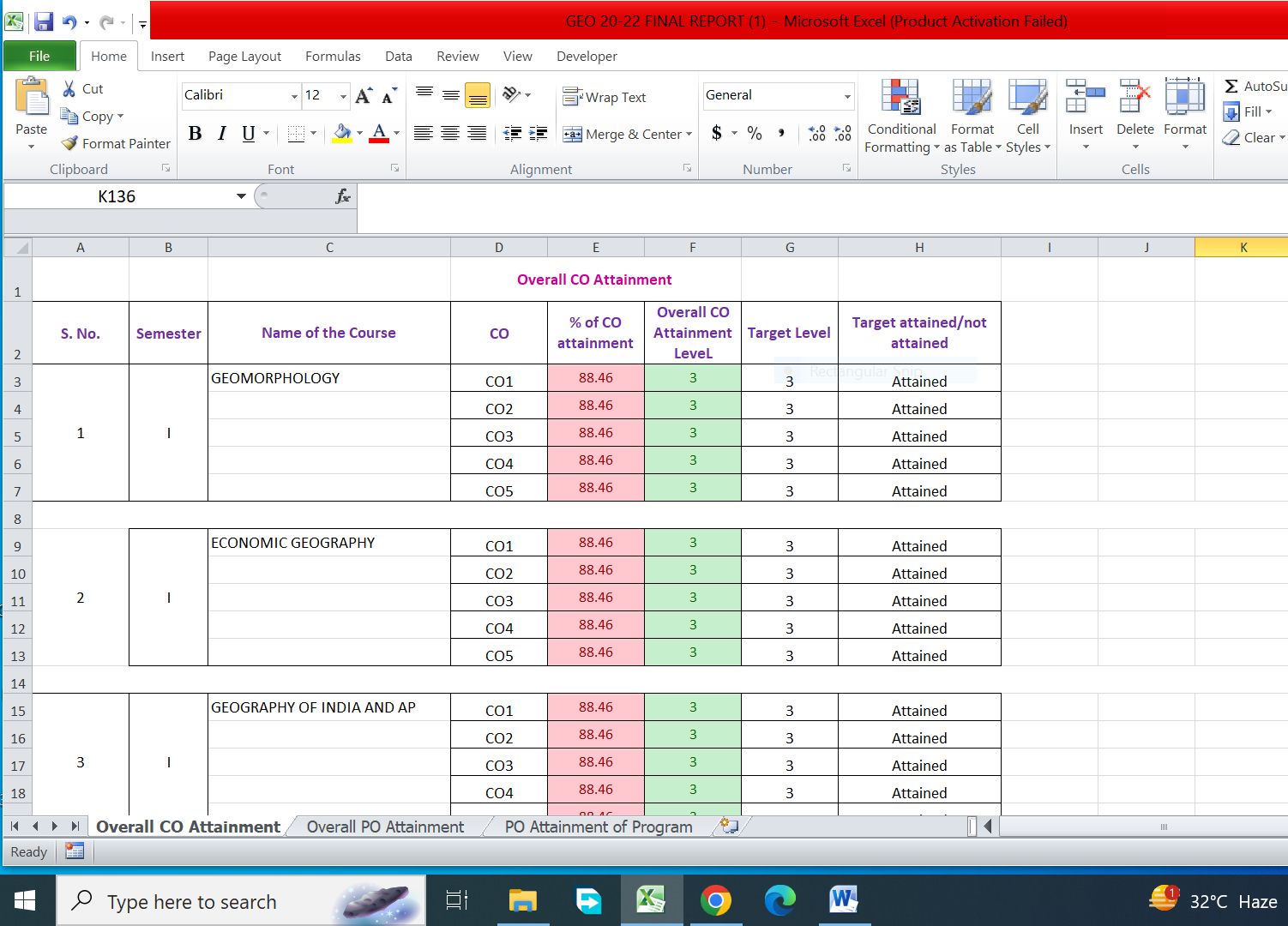 Gender diversity of Students
Students  Diversity
Results Analysis
Results Analysis
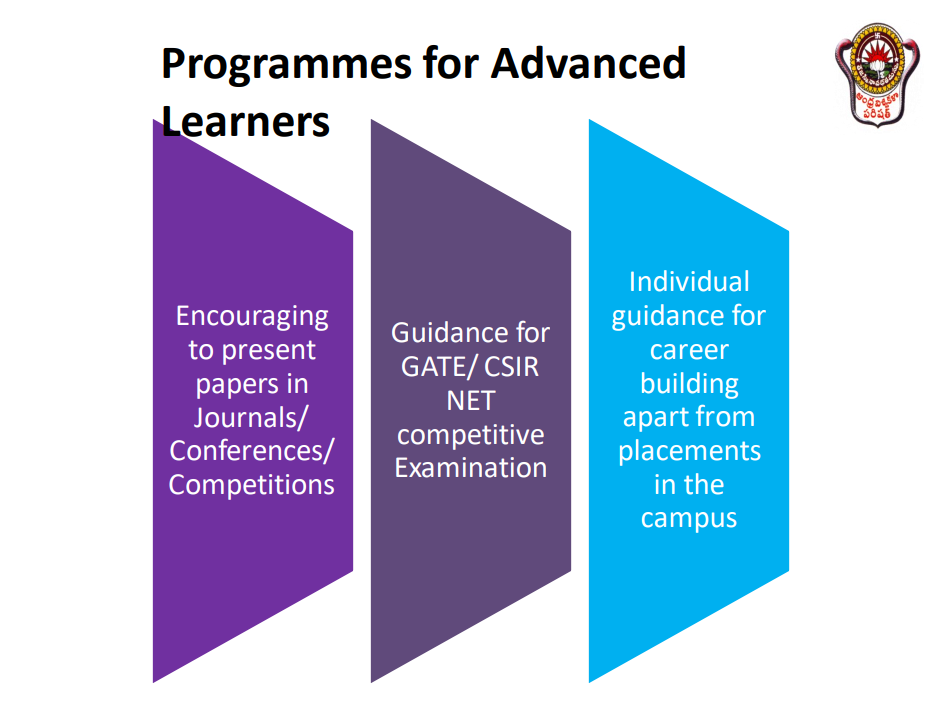 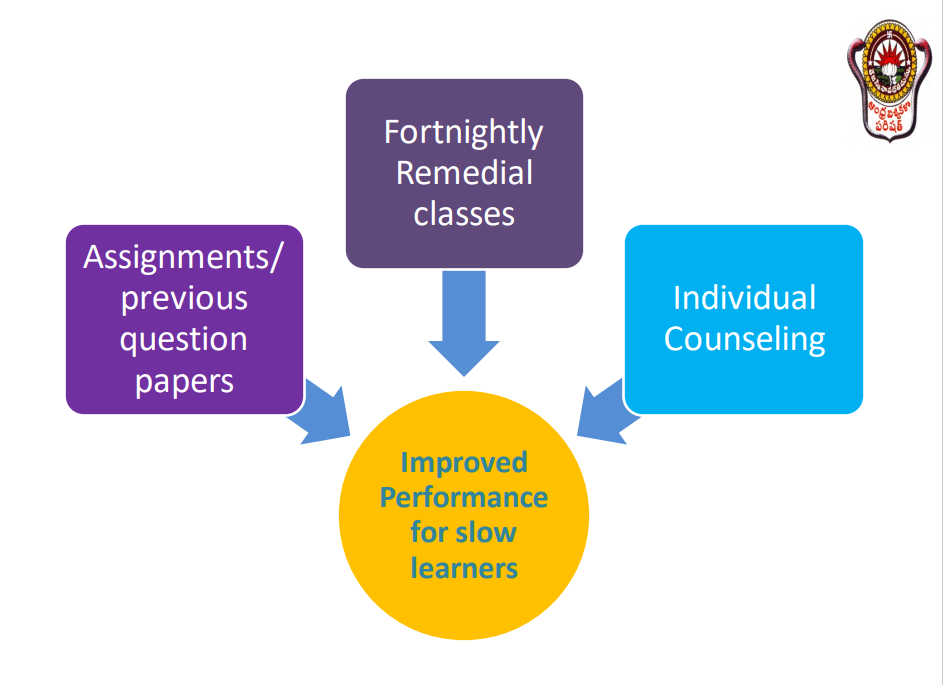 SLOW LEARNER
ADVANCED  LEARNERS
SPECIFIC MEASURES TAKEN
1.Remedial Classes
2.Online reading material support.
3.Teachers encourage orientation classes.
4. Mentor—Mentee Counseling.
MEASURES TAKEN
1.Online reading and material support
2. Conducting seminars and quiz weekly
3. Guidance in making power point presentation
4. Lectures on advanced topics
Faculty Profile
ADMINISTRATIVE EXPERIENCE
Faculty Awards
Faculty Fellowships
Prof. B. Hemamalini
Recognitions
Prof.B. Hema Malini
Editorial board member of Journals
1.The Deccan Geographer
2. Punjab Geographer

Positions in Associations
 President NAGI 2020 - 23
Faculty Membership in Professional Bodies
Institute/ Body
National Association of Geographers of India (NAGI) 
The Indian Geographical Society, Chennai
Deccan Geographical Society (DGS)
GIS India, Hyderabad
Institute of Indian Geographers (IIG)
Union of Geographic Information Technologists (UGIT)
Association of Punjab Geographers (APG)
Association of Population Geographers of India
The Geographical Society of India,
Indian Society of Geomatics
Indian Meteorological Society
Geographical Society of Uttarakhand
Association of Hydrologists of India, Visakhapatnam
Membership in Editorial Boards of various journals
Awards Instituted by Prof. B. Hema Malini
AWARDS
Prof.R.Vaidyanadhan Shastyabdipoorthi Prize

Prof.Rajagopala Vaidyanadhan Studentship
Research Activity


PH.D Degrees Awarded		71   LIST OF Ph.Ds and M.Phils.docx

M.Phil Degrees awarded		20   LIST OF Ph.Ds and M.Phils.docx

Working	 					11   

Post Doctoral Fellow’s		07   PDFs.docx

Scholarships	 				05   fellowships rs.pptx
UGC-NET/ICSSR/RGNF		

Research projects			32	RESEARCH PROJECTS CONDUCTED.docx


Seminars Organized			13	SEMINARS.docx
		

Publications					269  TOTAL PUBLICATIONS.docx
THRUST AREAS OF RESEARCH
Climate Change
Urban Studies
Agricultural Studies
Land Use /Cover Studies
Environmental Issues and Impact Assessment
Research Projects
LibraryThe department’s Library has good number of text books, Atlases, Encyclopedias, census publications etcTotal Number of books:  821New books:					      99
Library
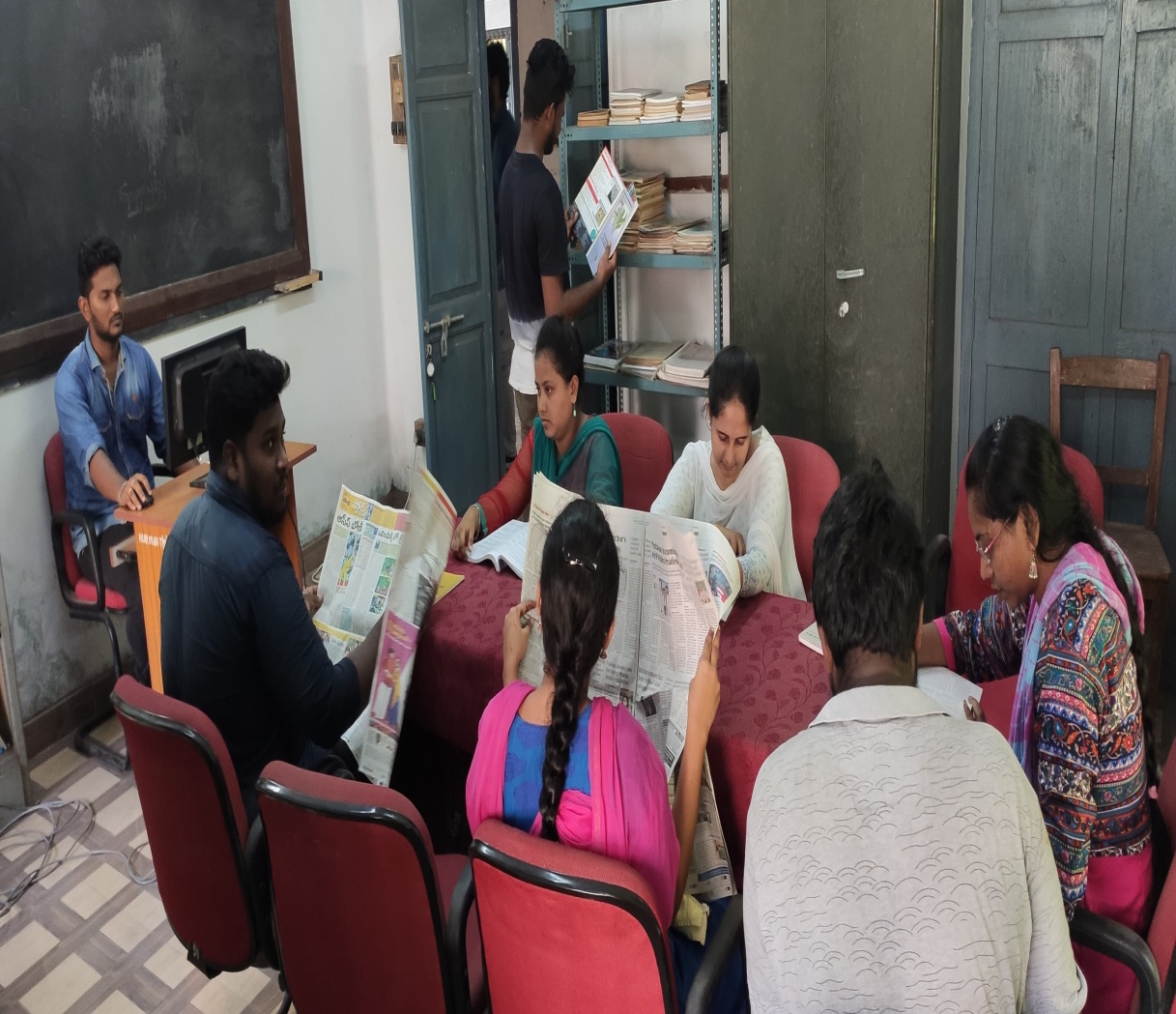 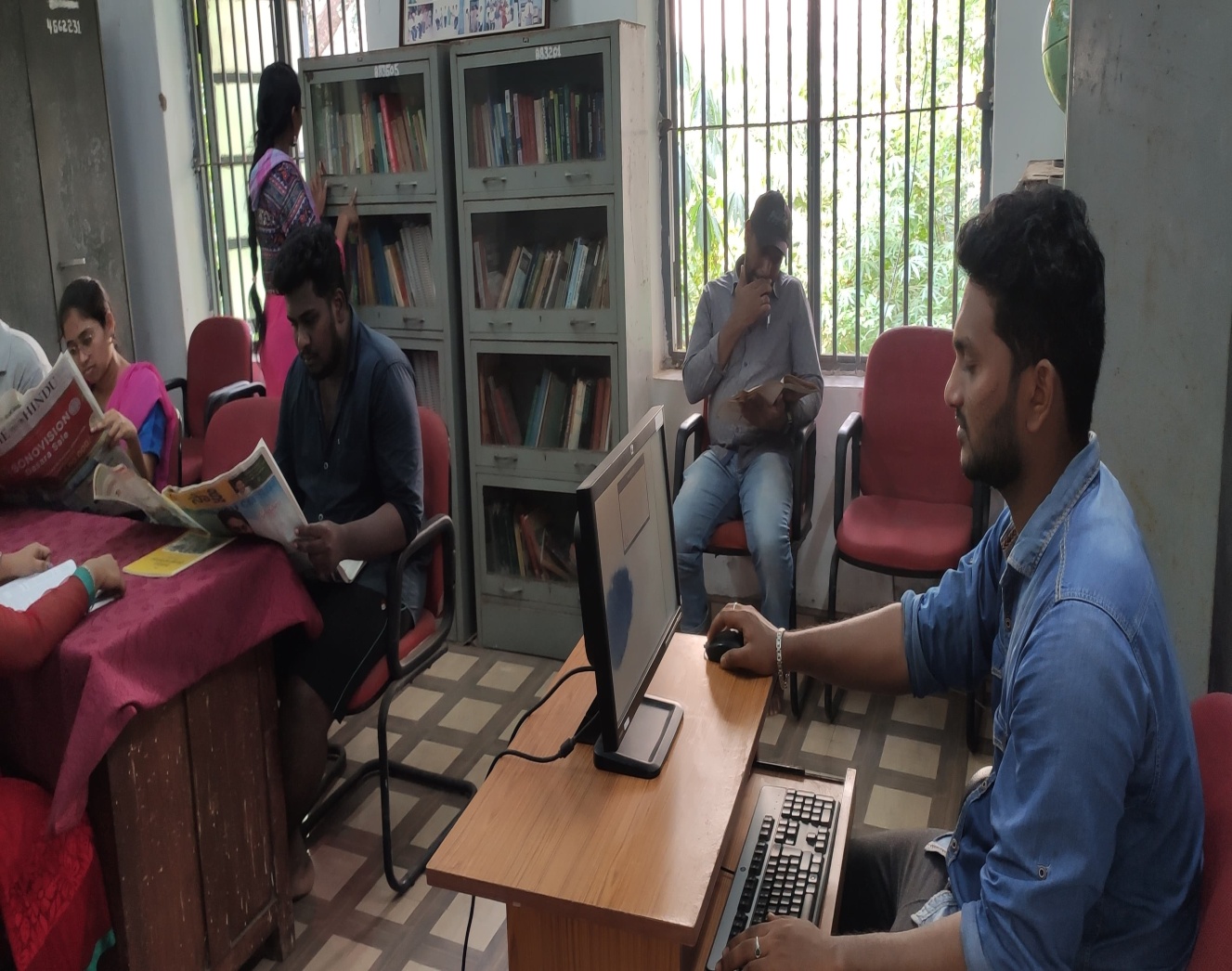 Labs & Equipment
Cartography : 	
		Topographic Maps, Weather Charts, Atlases and Models

Air photo Interpretation:
		Stereoscopes,  Arial  Photos, Stereogram  &  Stereo pairs

GIS/Computer:  	
		Hardware:	Computers, A0 size Map  Scanner & Plotter
		      		Total Station, Handheld GPS receivers
		Software:	Erdas Imagine & Arc-GIS 

Digital Interactive Panel
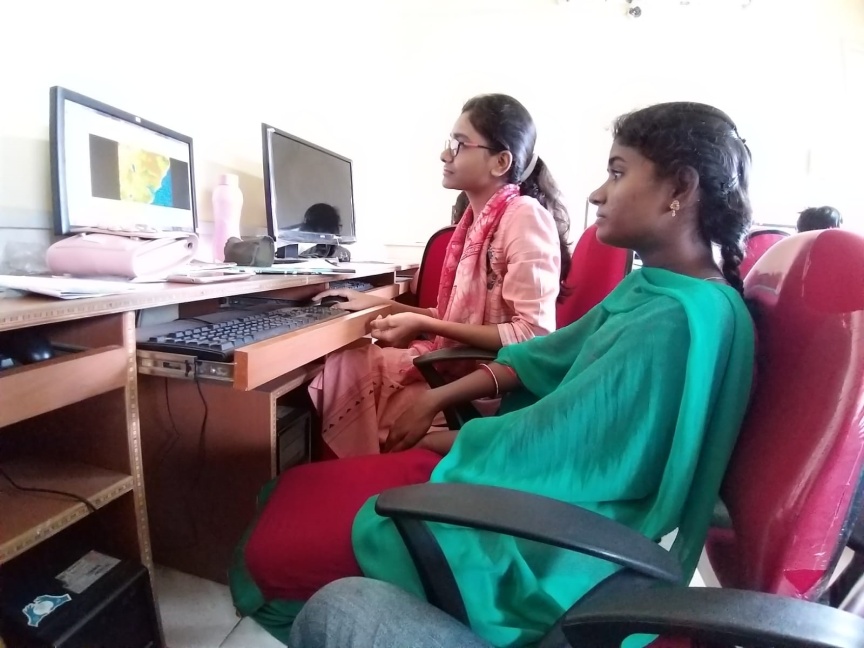 Central Computer Lab for
Image Processing & GIS
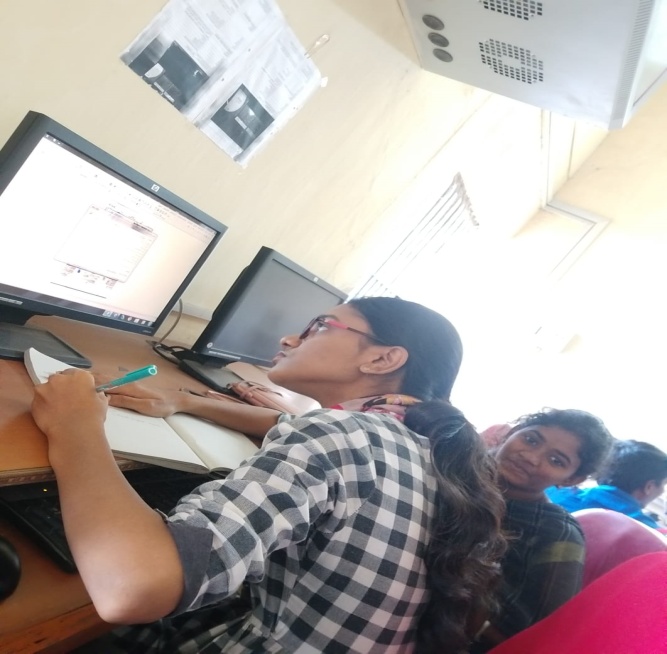 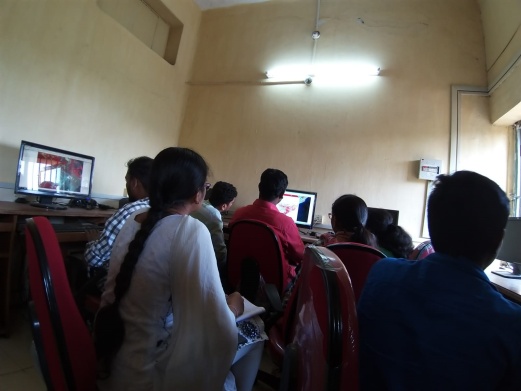 Air Photo Interpretation & Cartography Lab
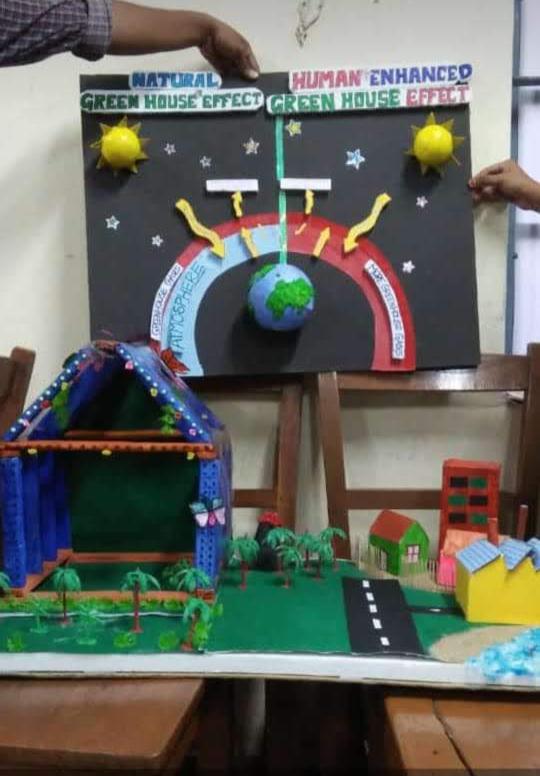 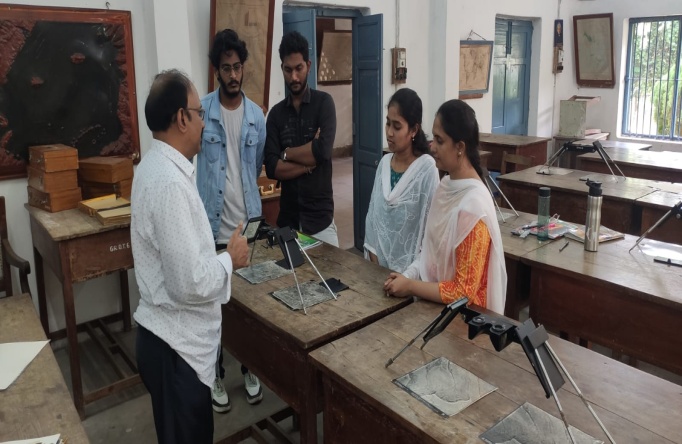 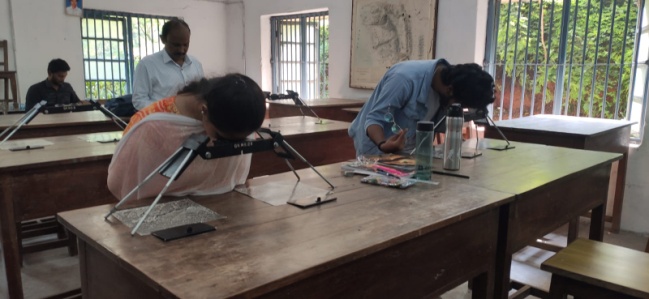 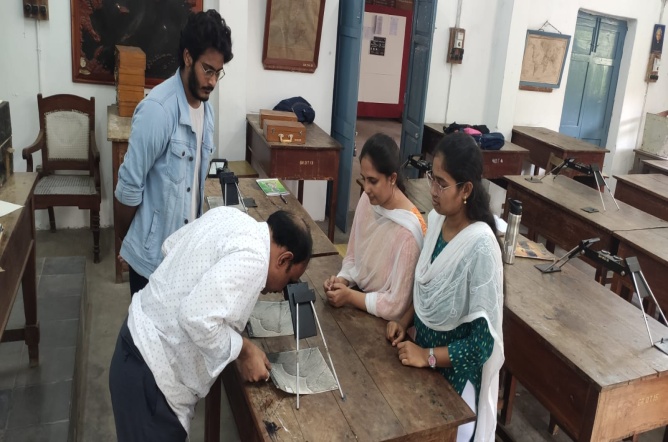 Students Support and Guidance for
NET/SLET/GRE and other competitive examinations
Guest Lectures

Guidance provided for various  competitive examinations.  

Guidance provided for Projects & Seminar presentations.

 Encouragement to prepare thematic maps, models.
GUEST LECTURES
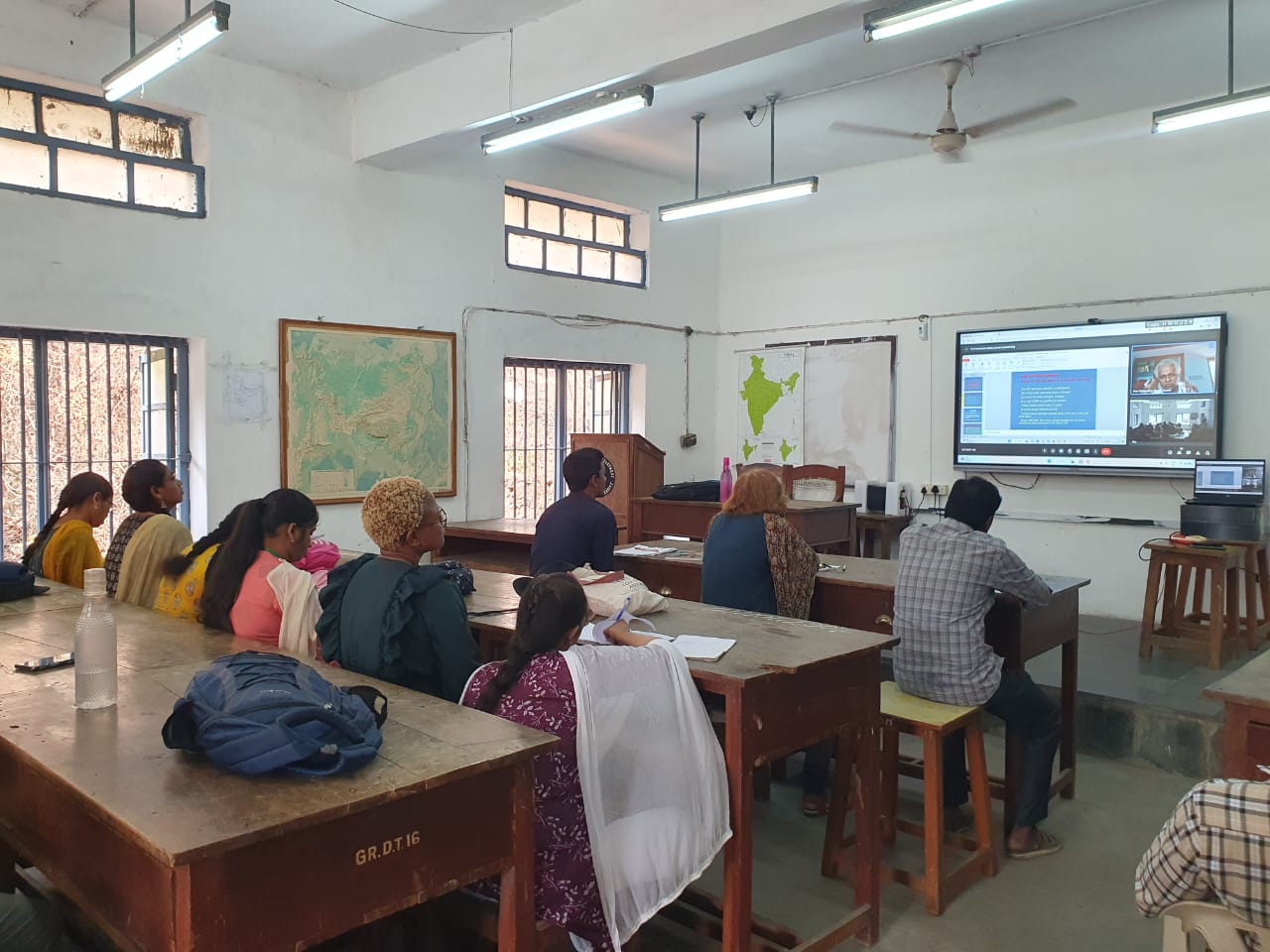 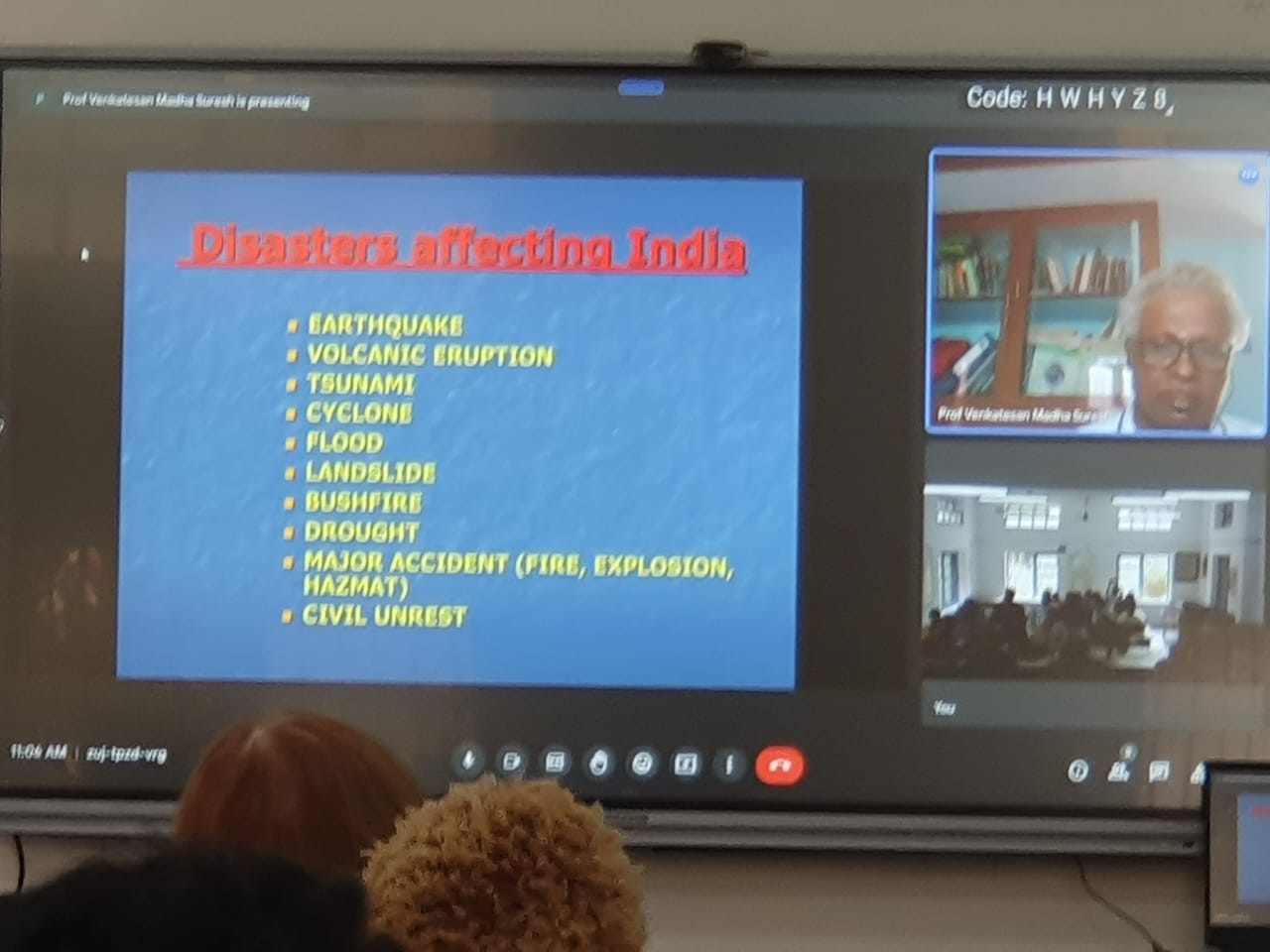 Prof. Madha SureshUniversity of Madras
Series of lectures in Applications of RS& GIS IN Disaster Management Studies
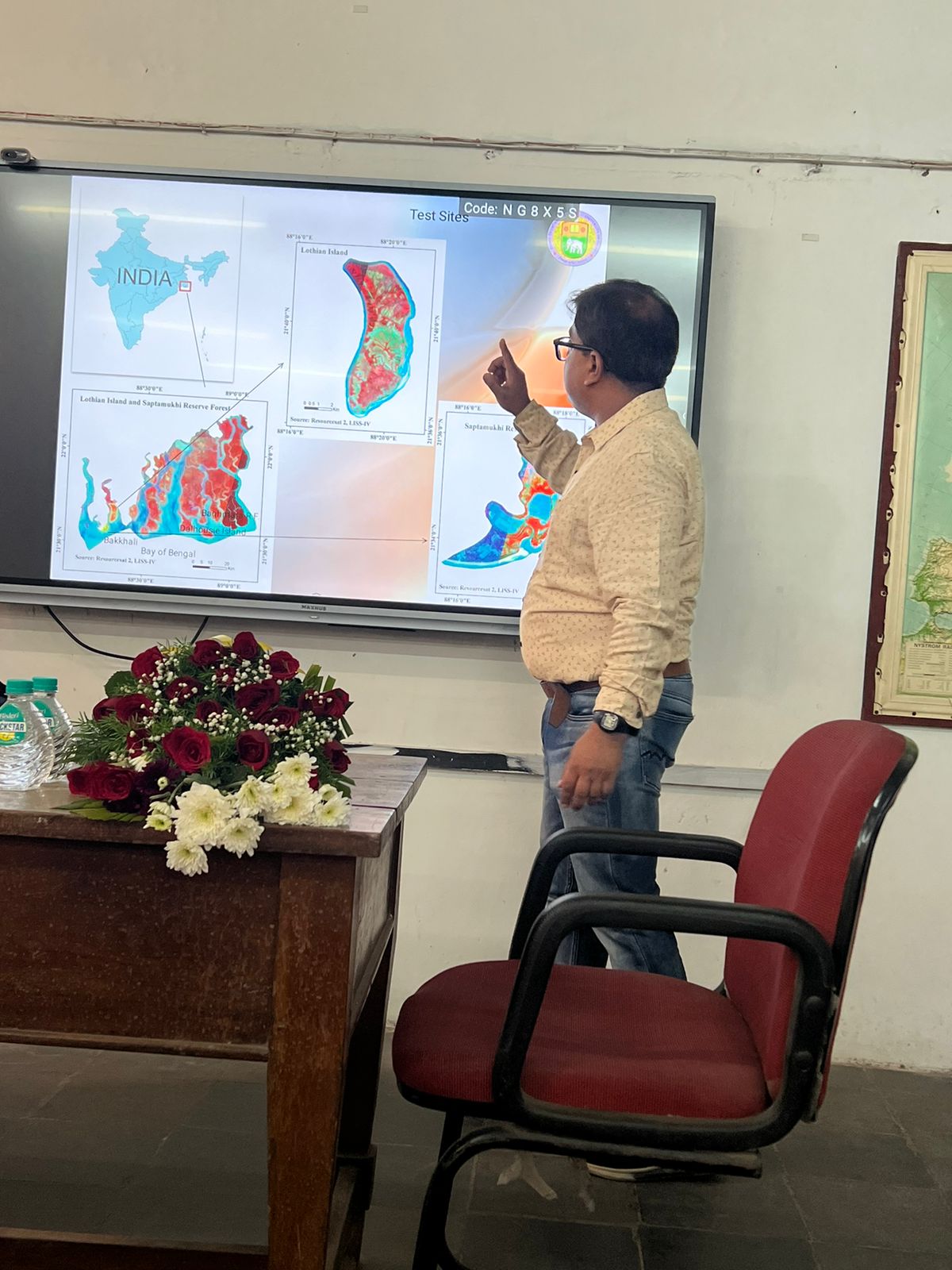 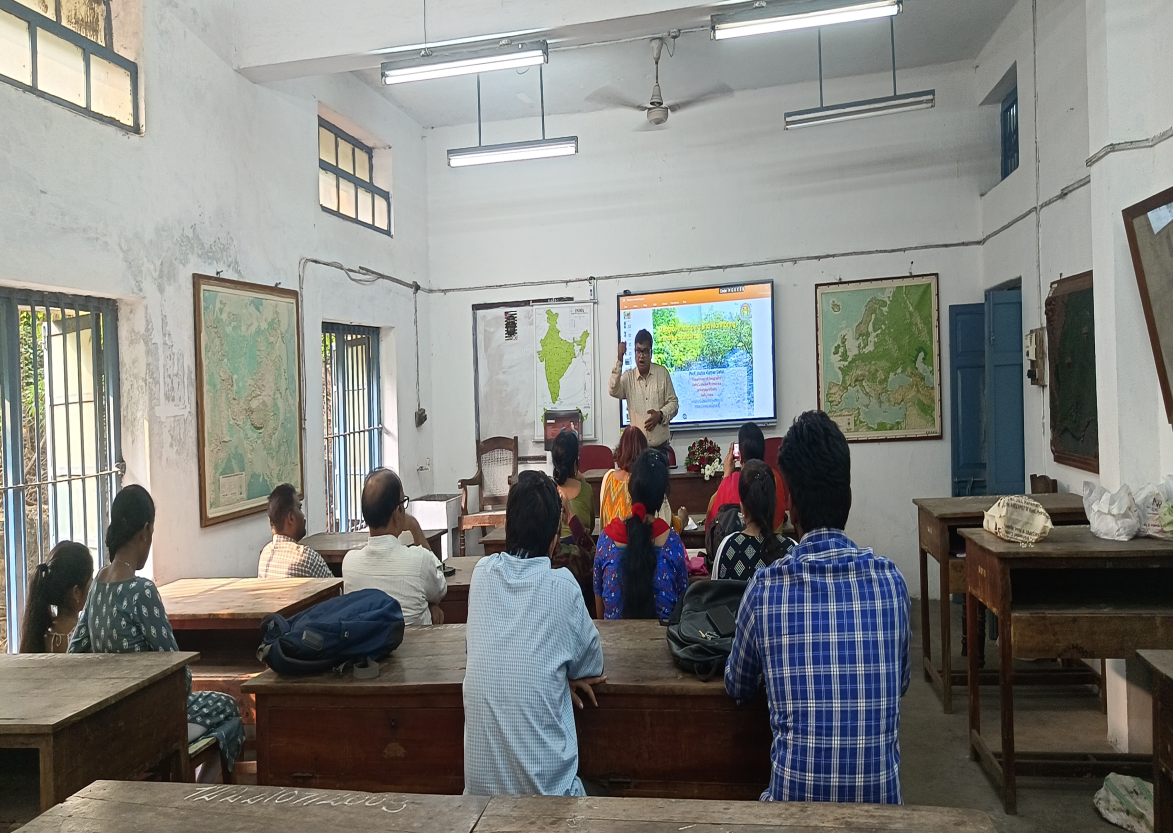 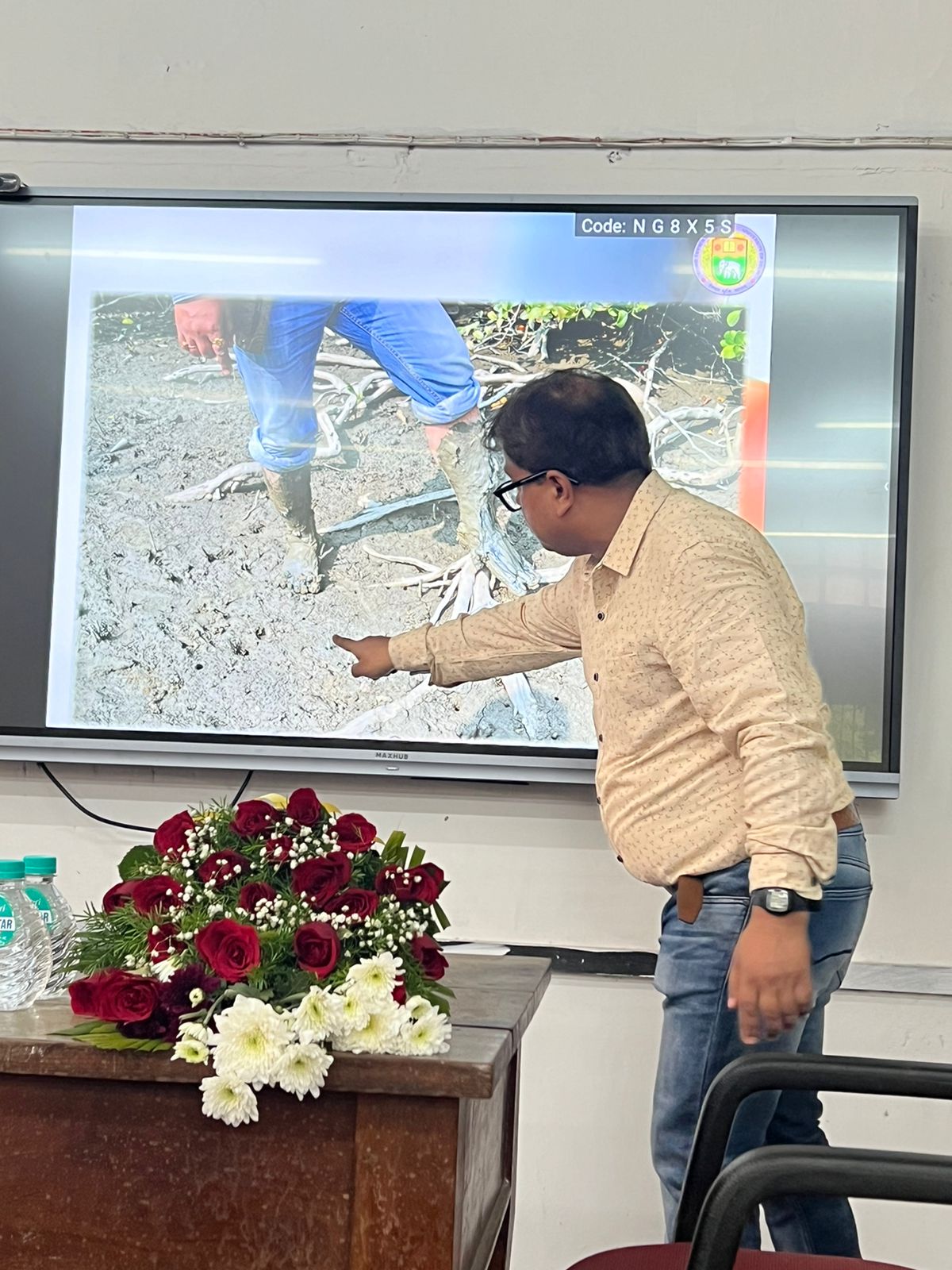 Prof. Ashis Kumar Saha, Delhi School of Economics
Mangrove Mapping and monitoring in Indian Sunderban using  RS & GIS
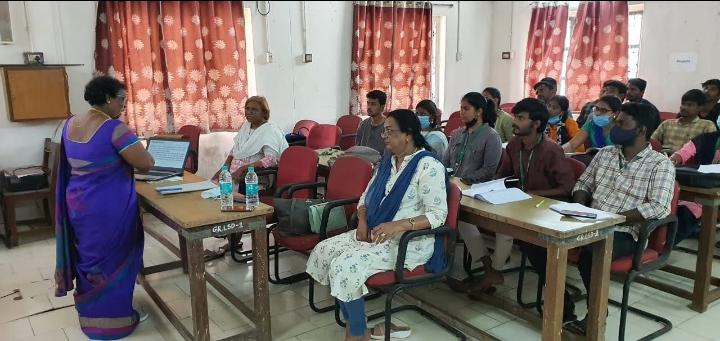 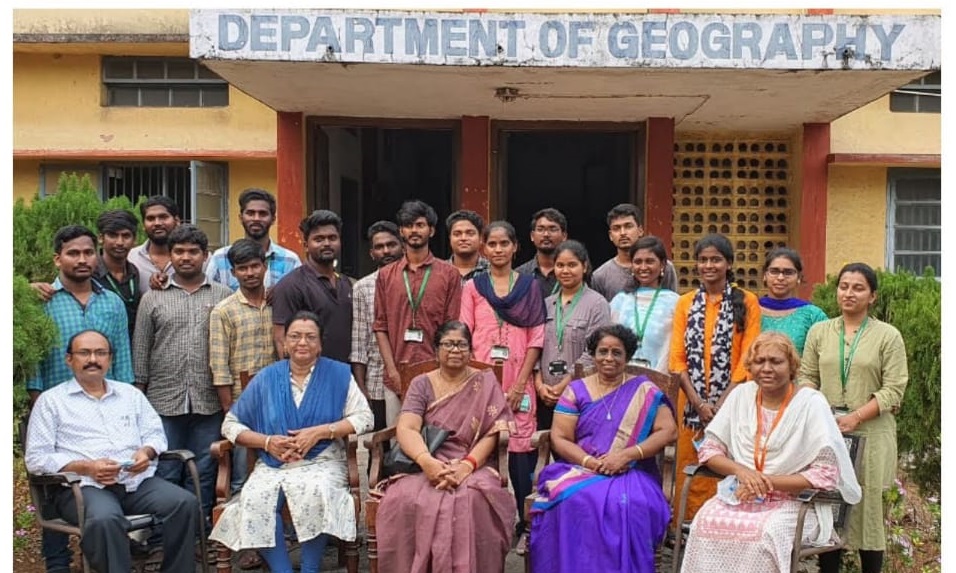 Prof. Thulasimala
University of Madras
Series of lectures in  Regional planning and Development
Placements
Most  of our Students are placed in

						Educational Institutions
						GIS Companies
						Government services
CAMPUS PLACEMENTS
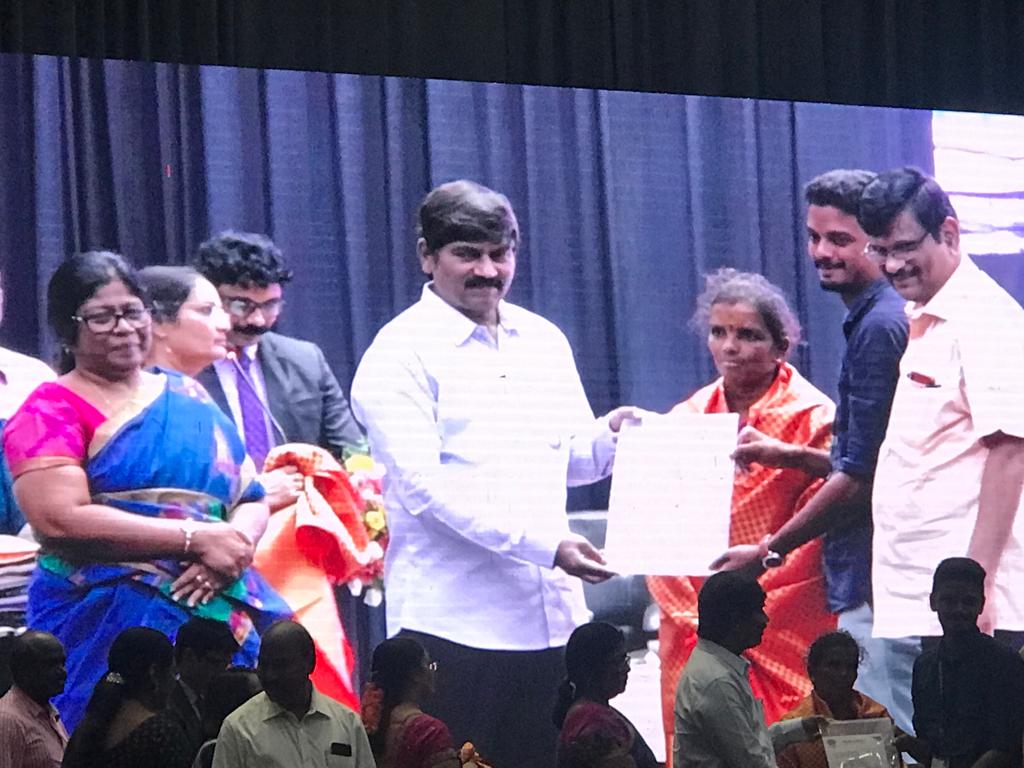 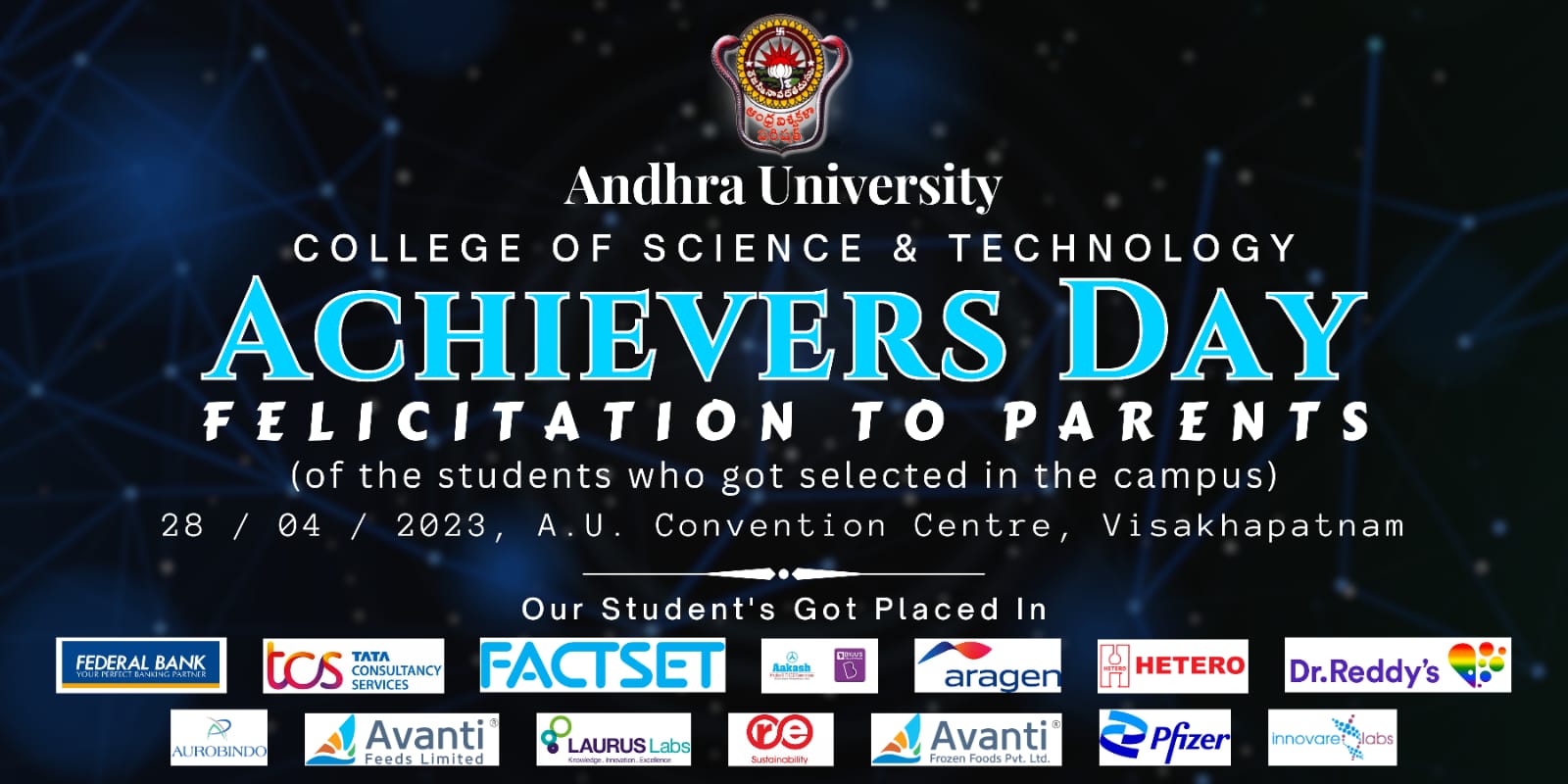 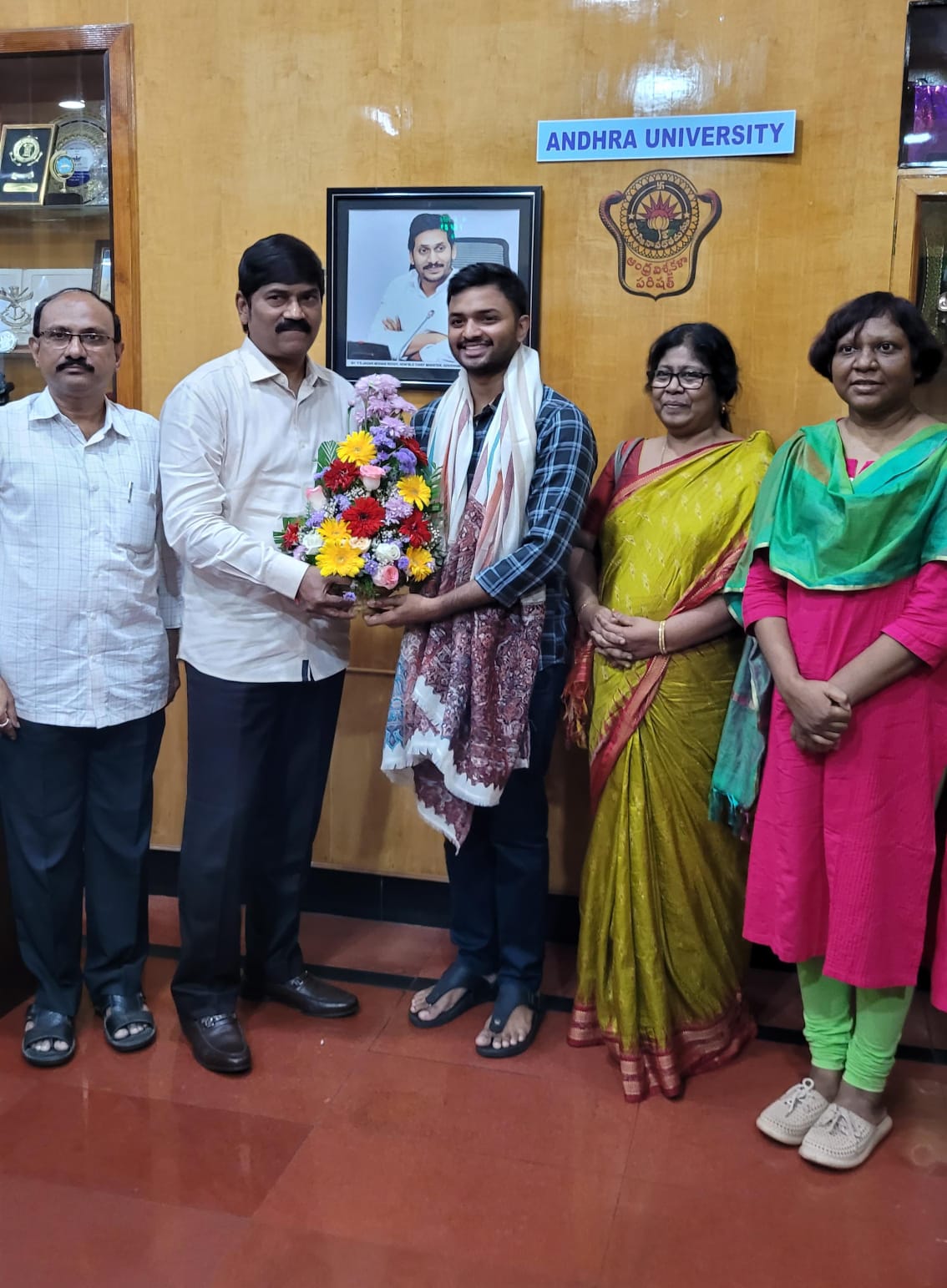 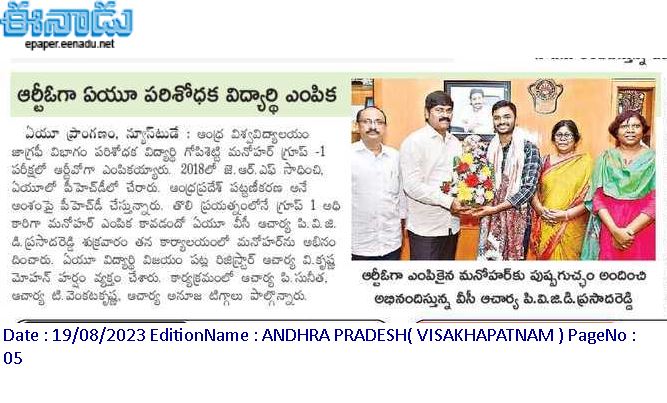 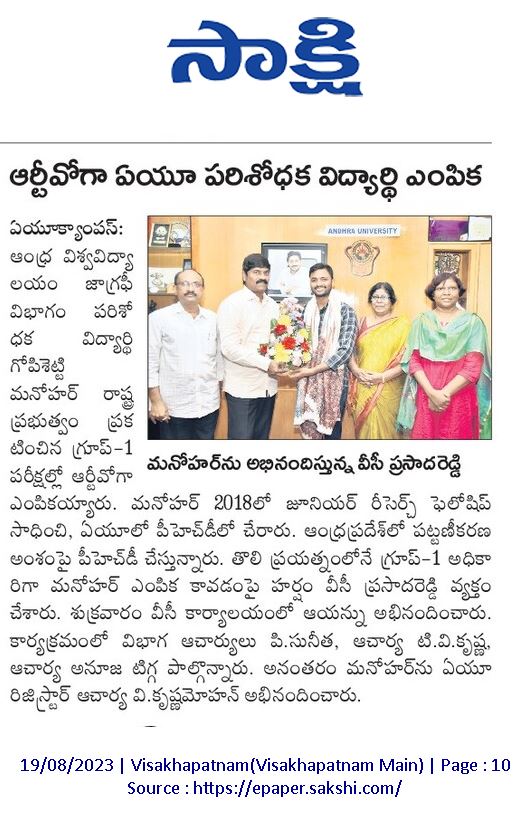 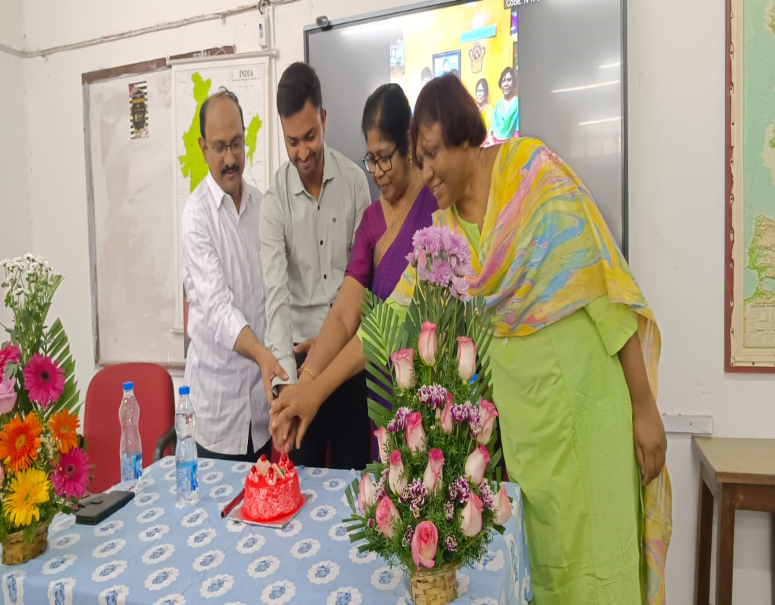 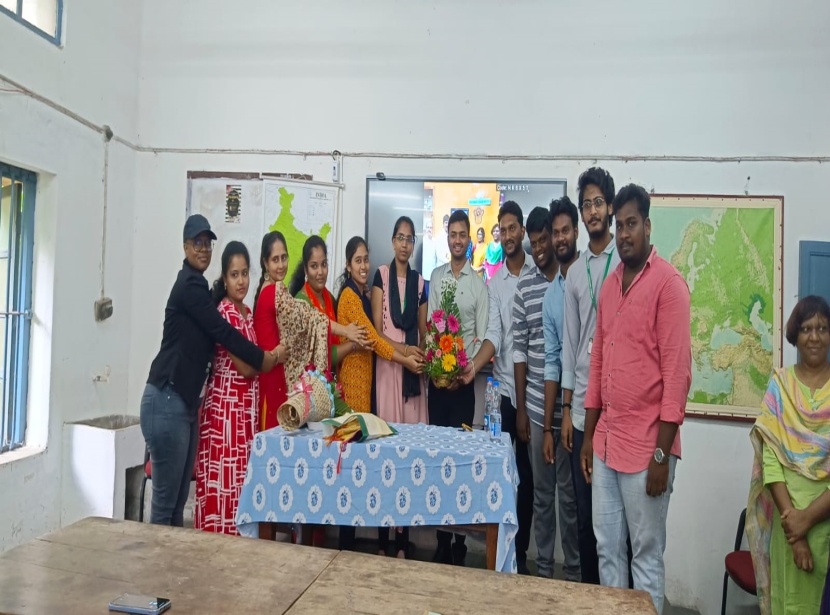 ENTREPRENEURSHIP
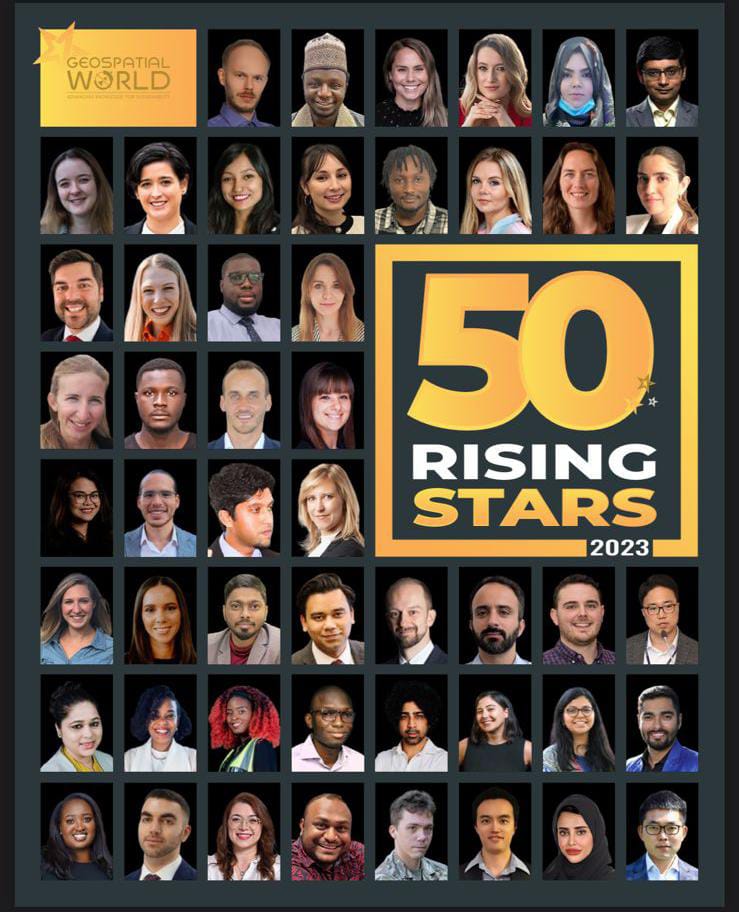 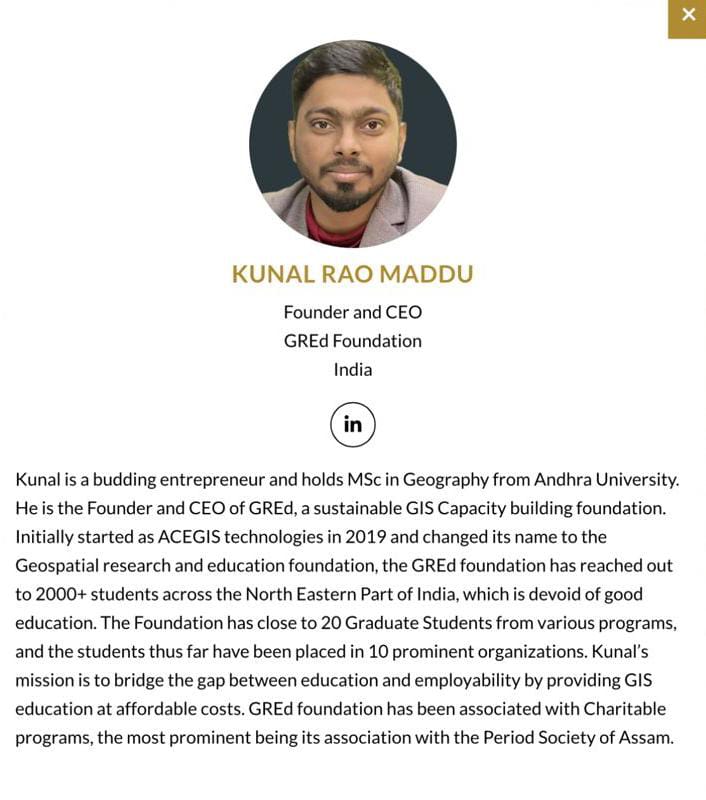 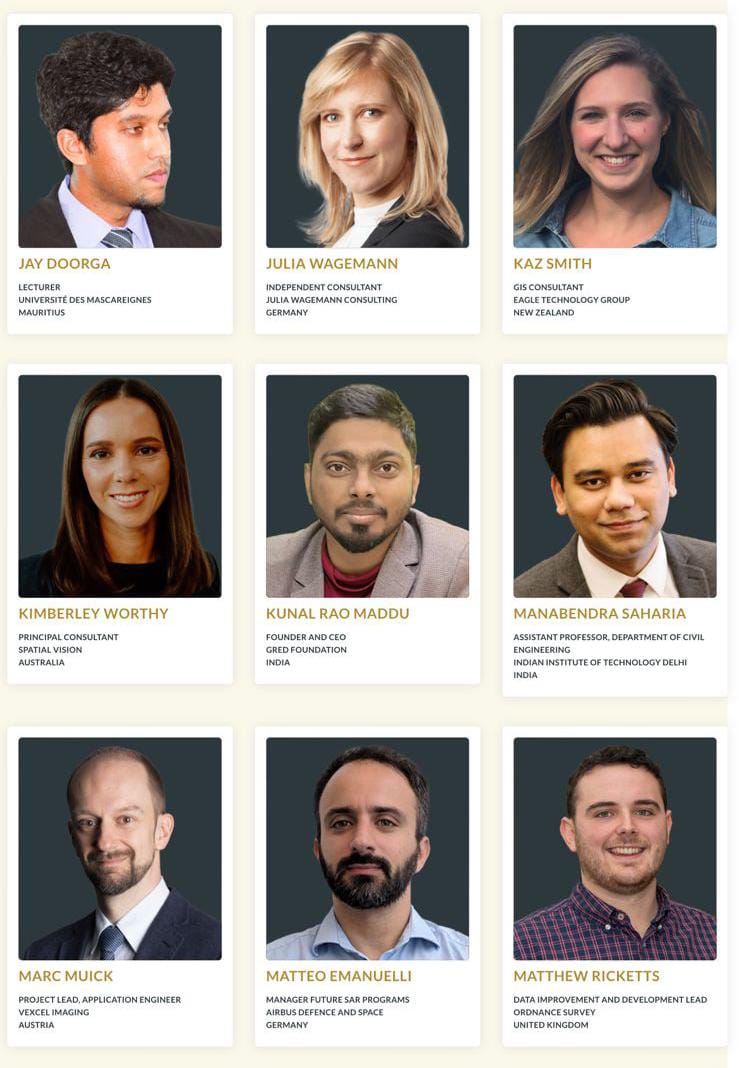 Prominent Alumni
Prominent Alumni
Future Plans:

One year Diploma in Remote sensing & GIS (2023) in   	collaboration with All India Institute of Local Self-	Government & technical collaboration with IIT, 	Bombay)

Initiated an MOU with APSAC to enhance learning/ training/ research/skill development.
STUDENT ACTIVITIES
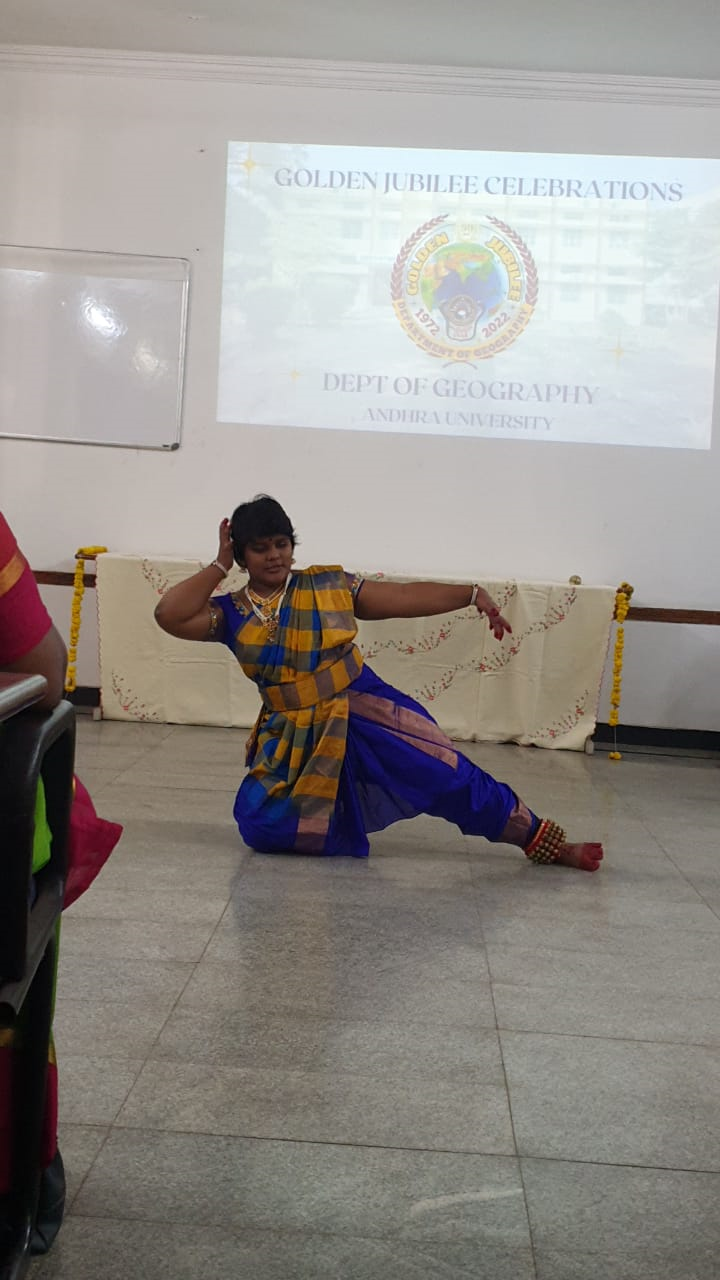 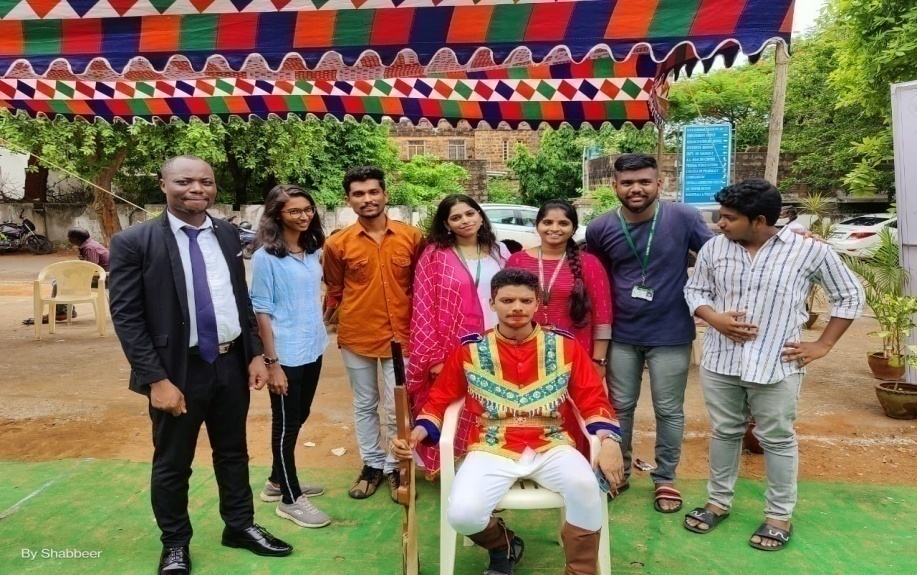 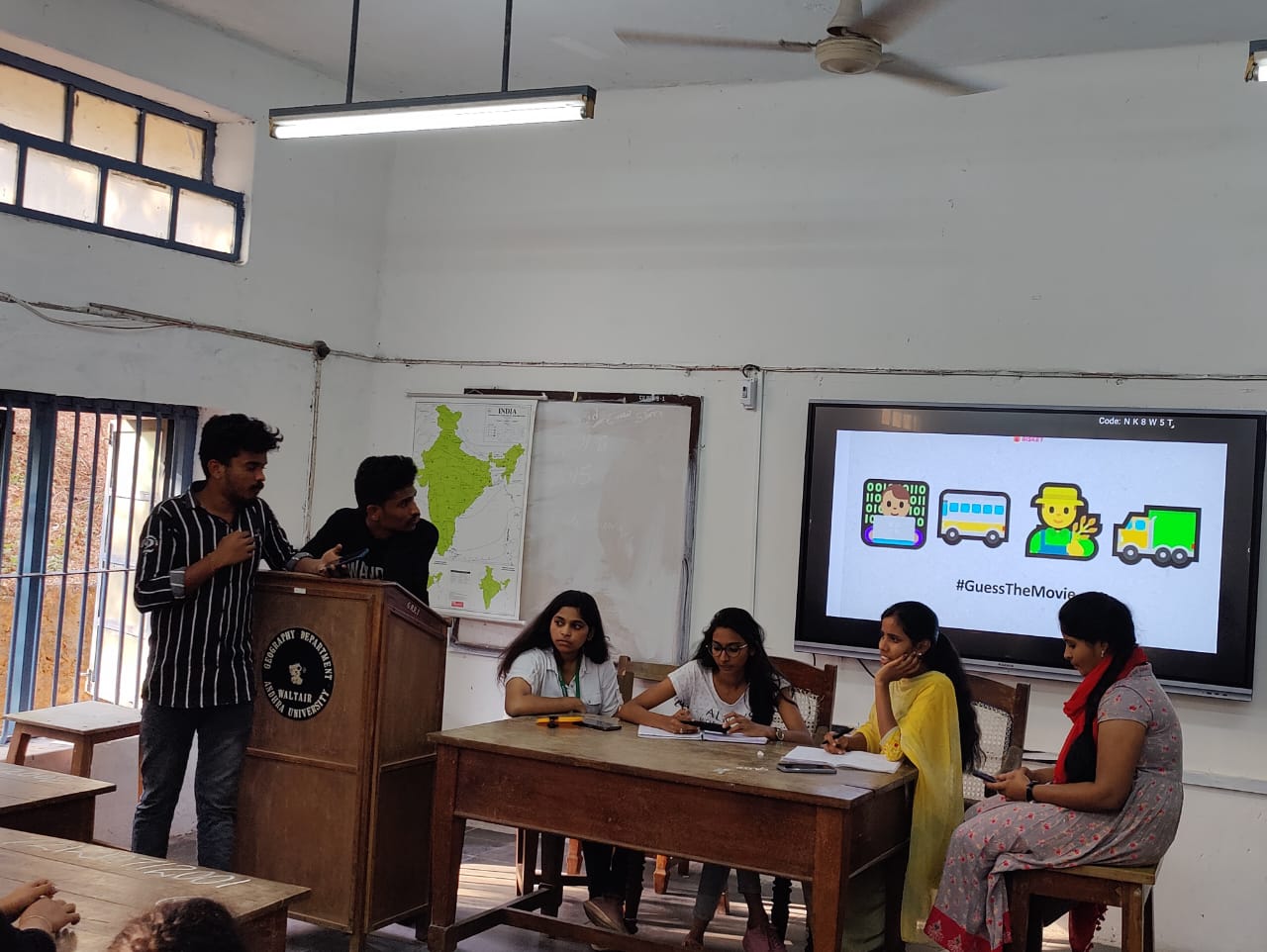 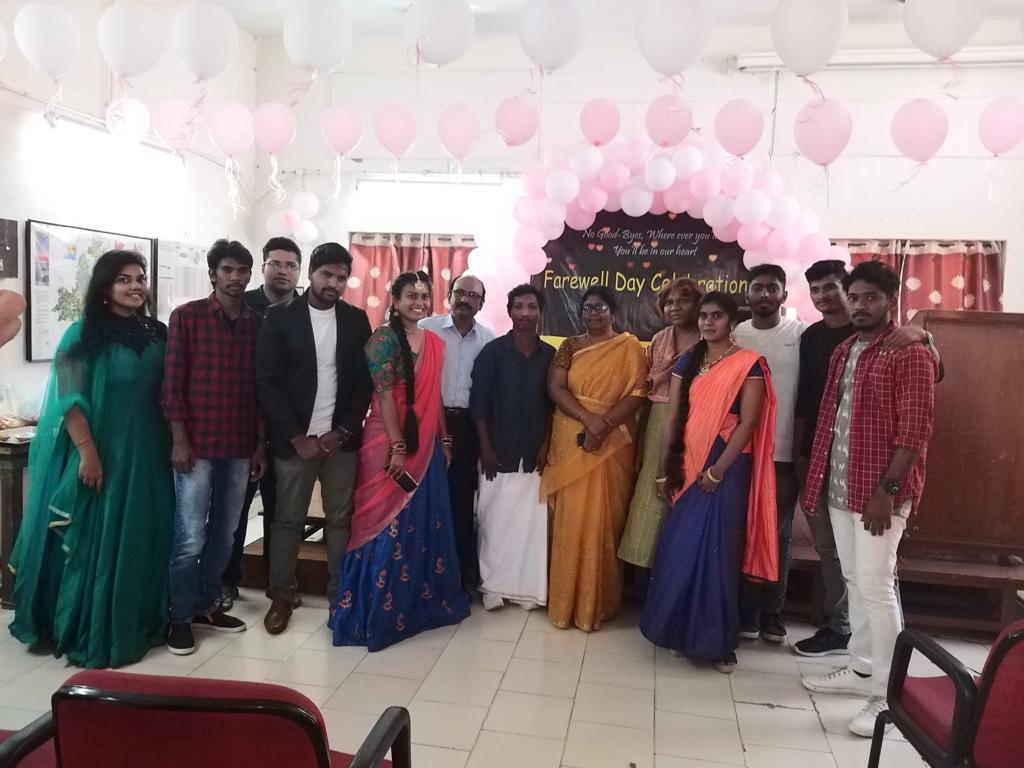 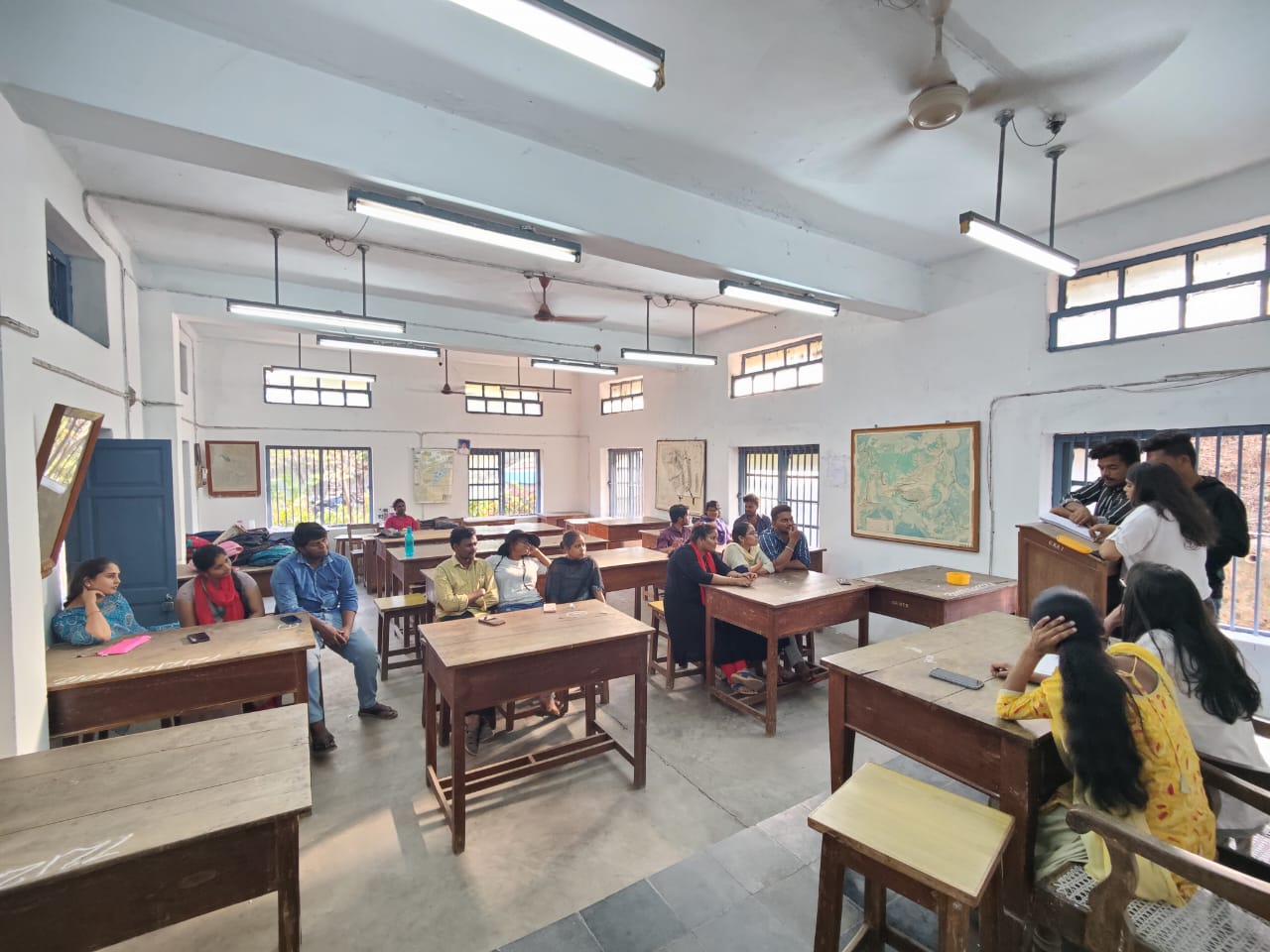 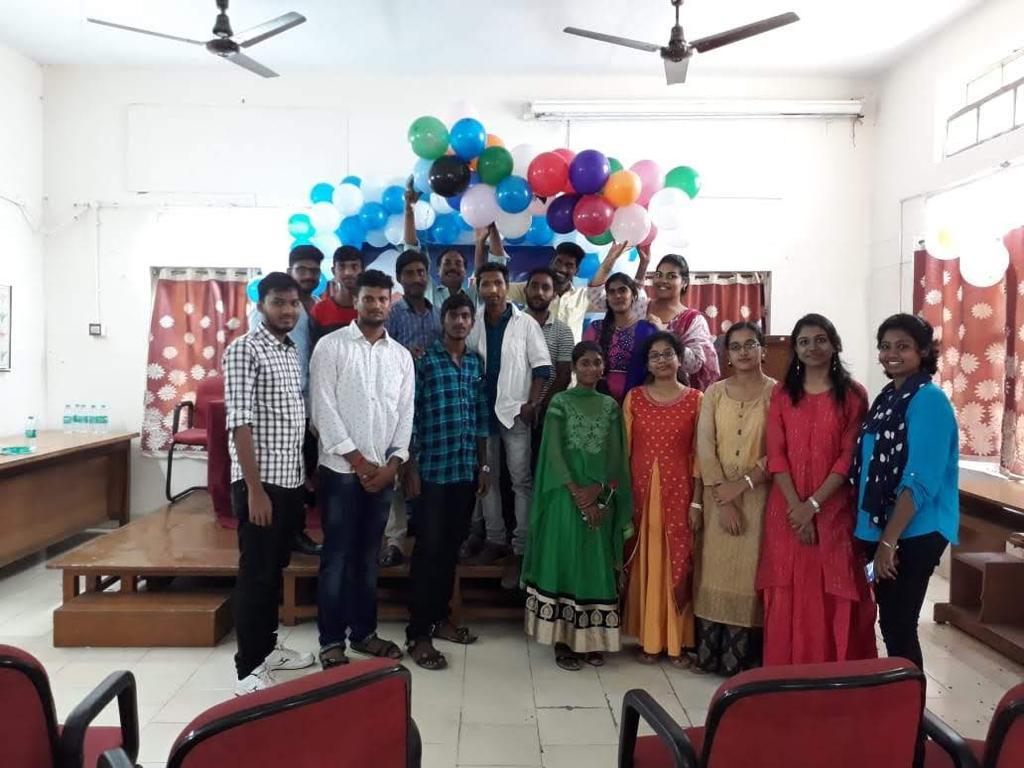 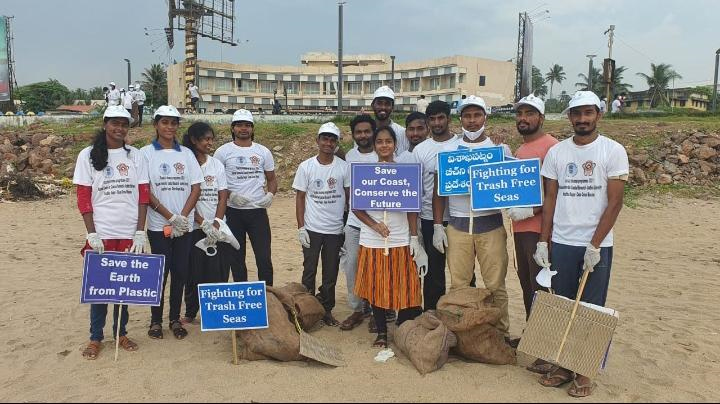 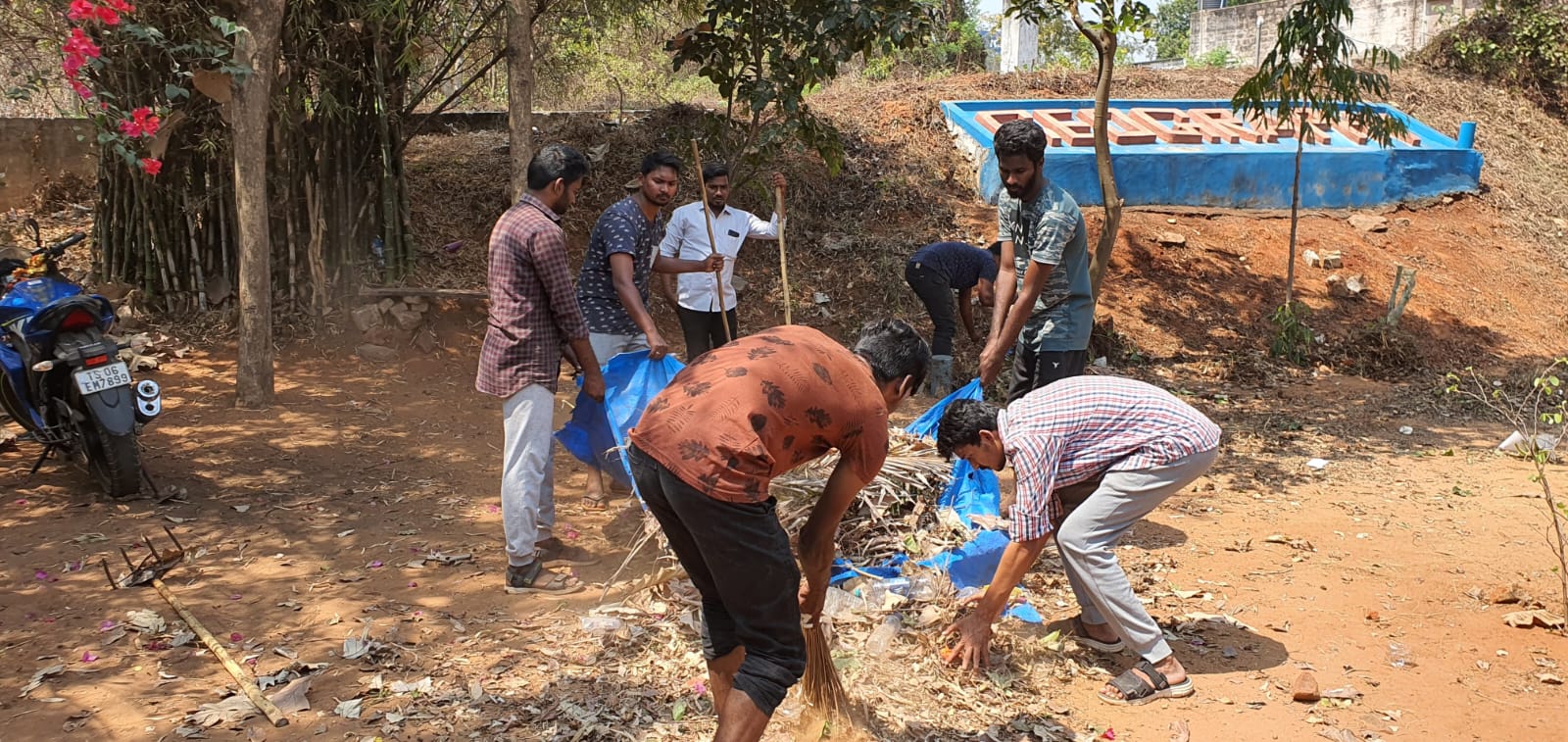 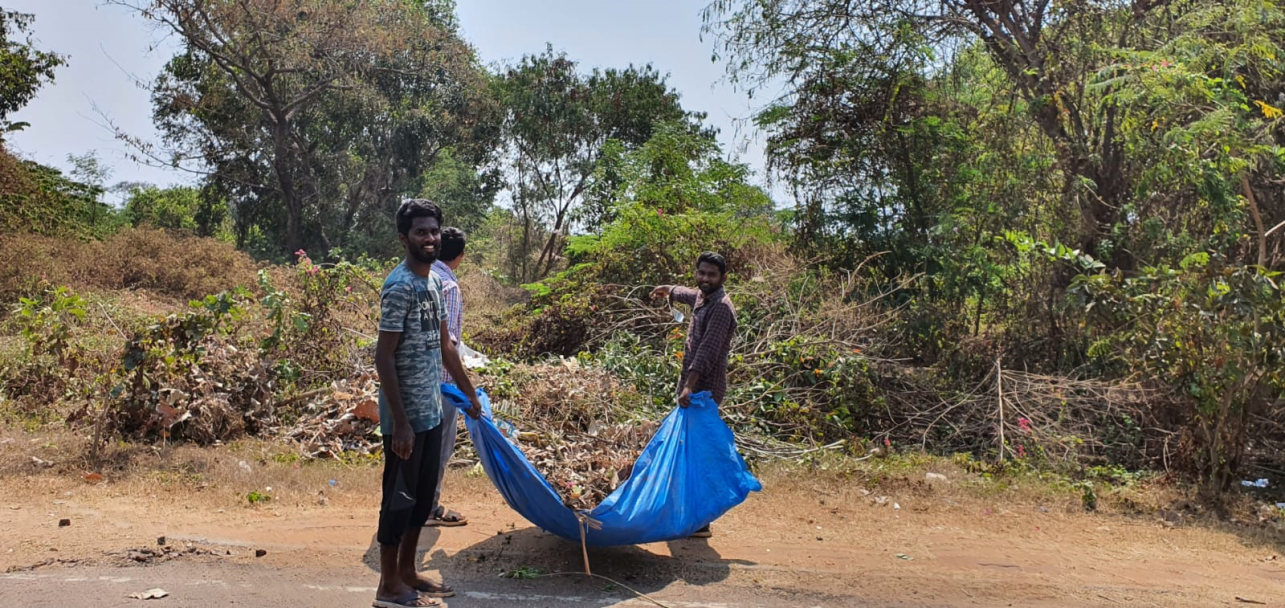 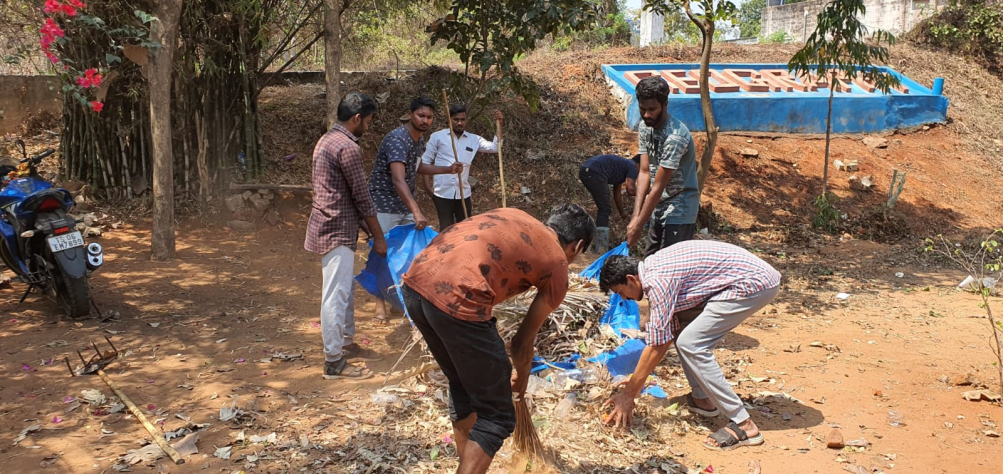 STUDENT SEMINARS
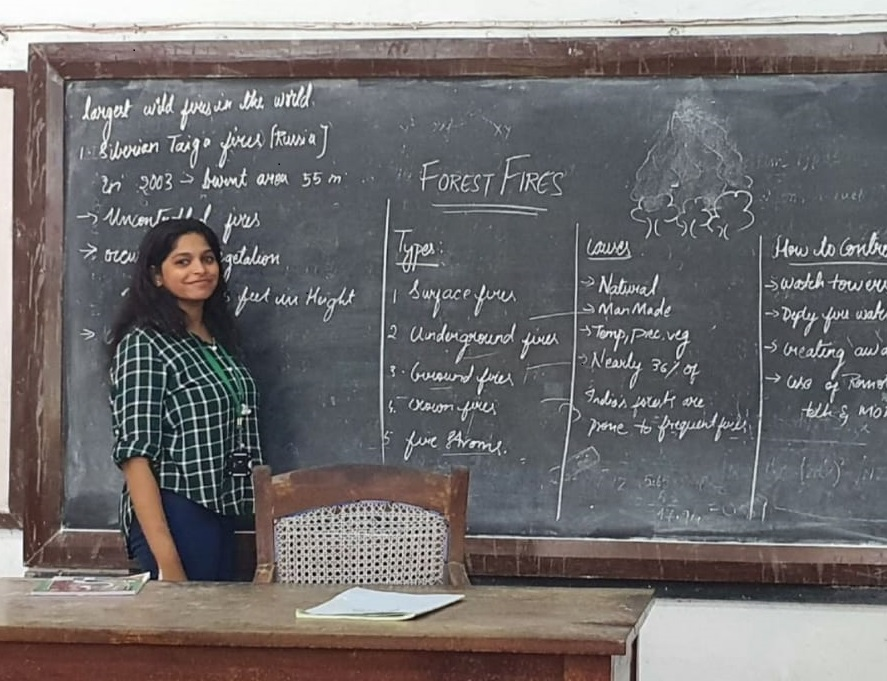 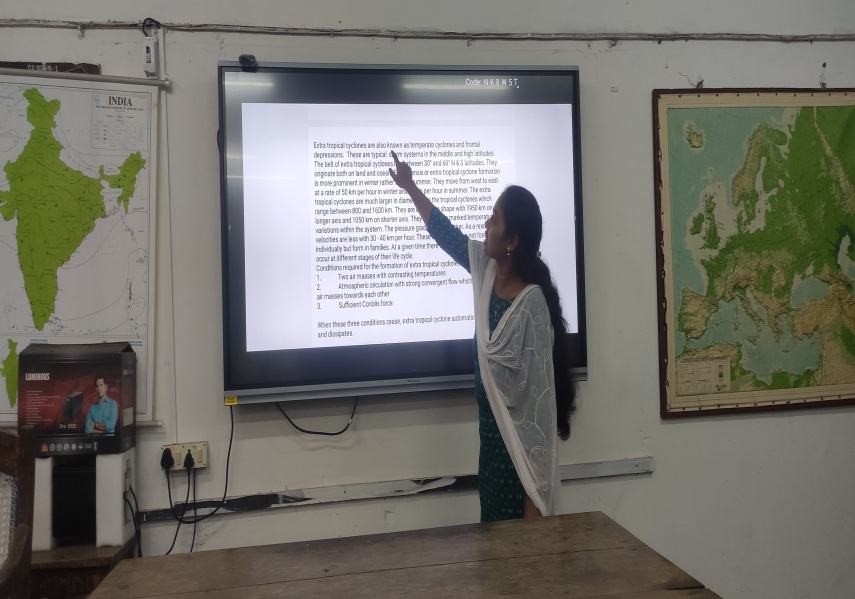 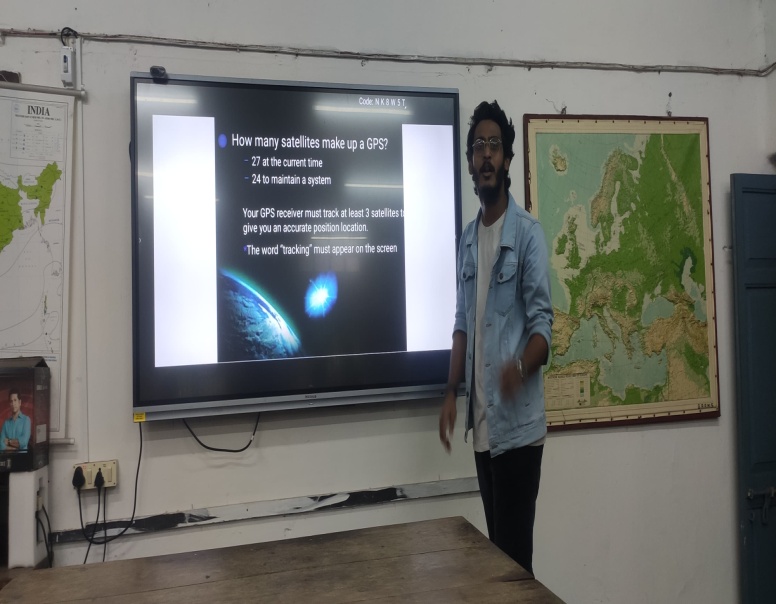 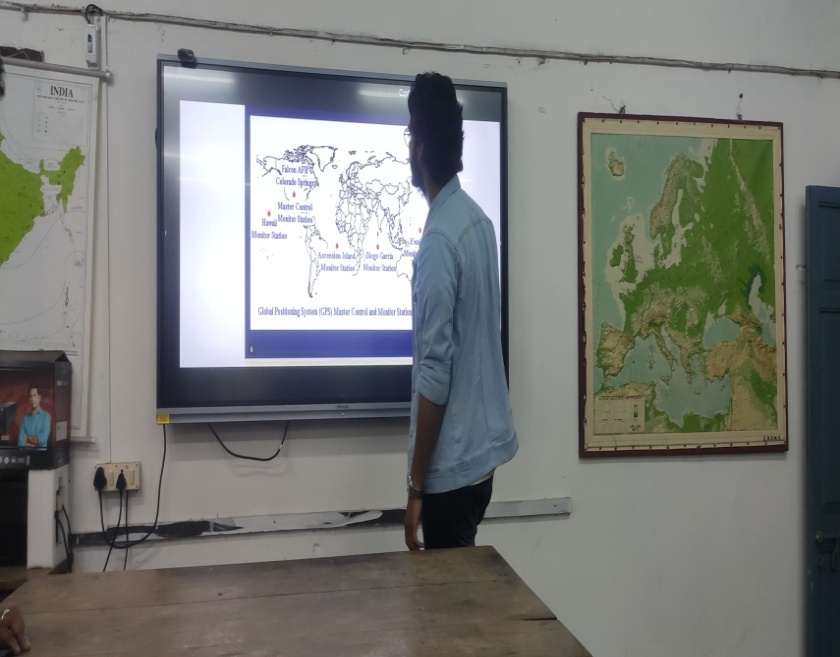 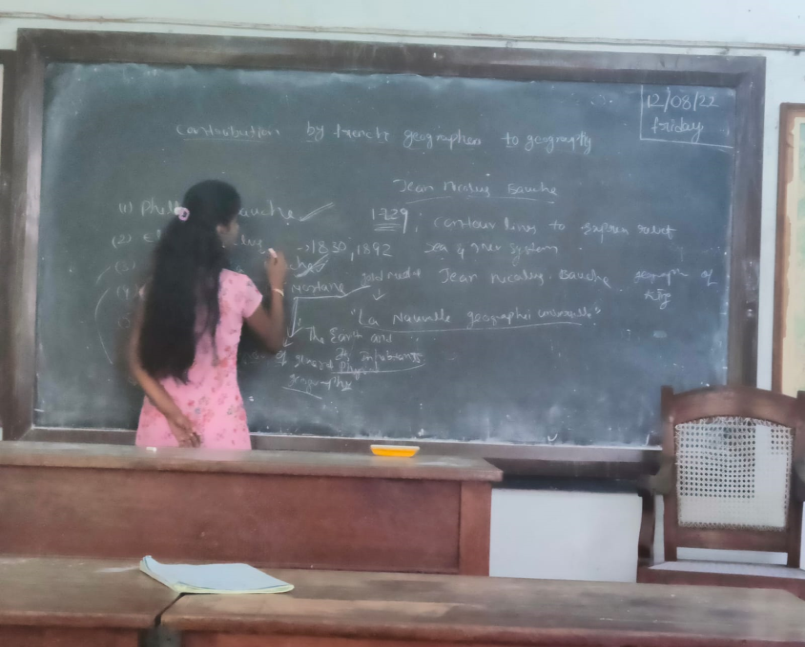 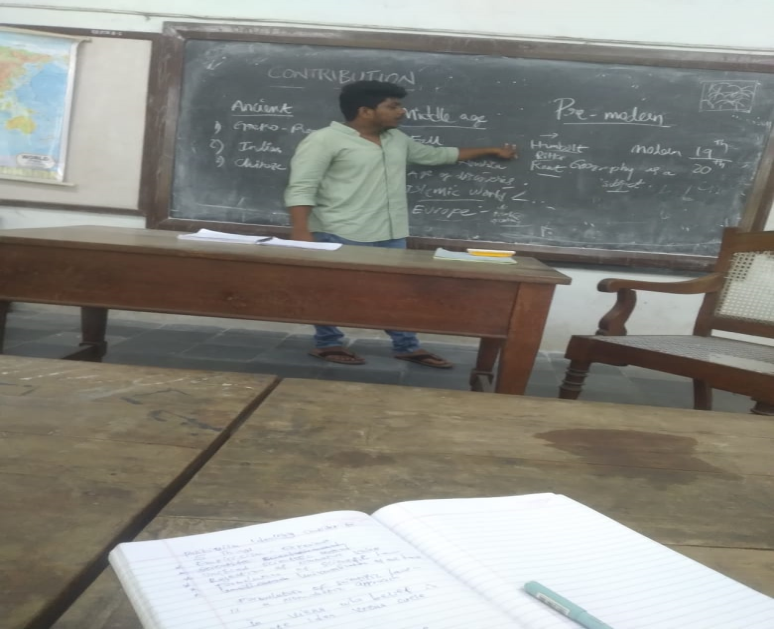 Students participation  in various Competitions
STUDENTS RECEIVING PRIZES IN VARIOUS COMPETITIONS
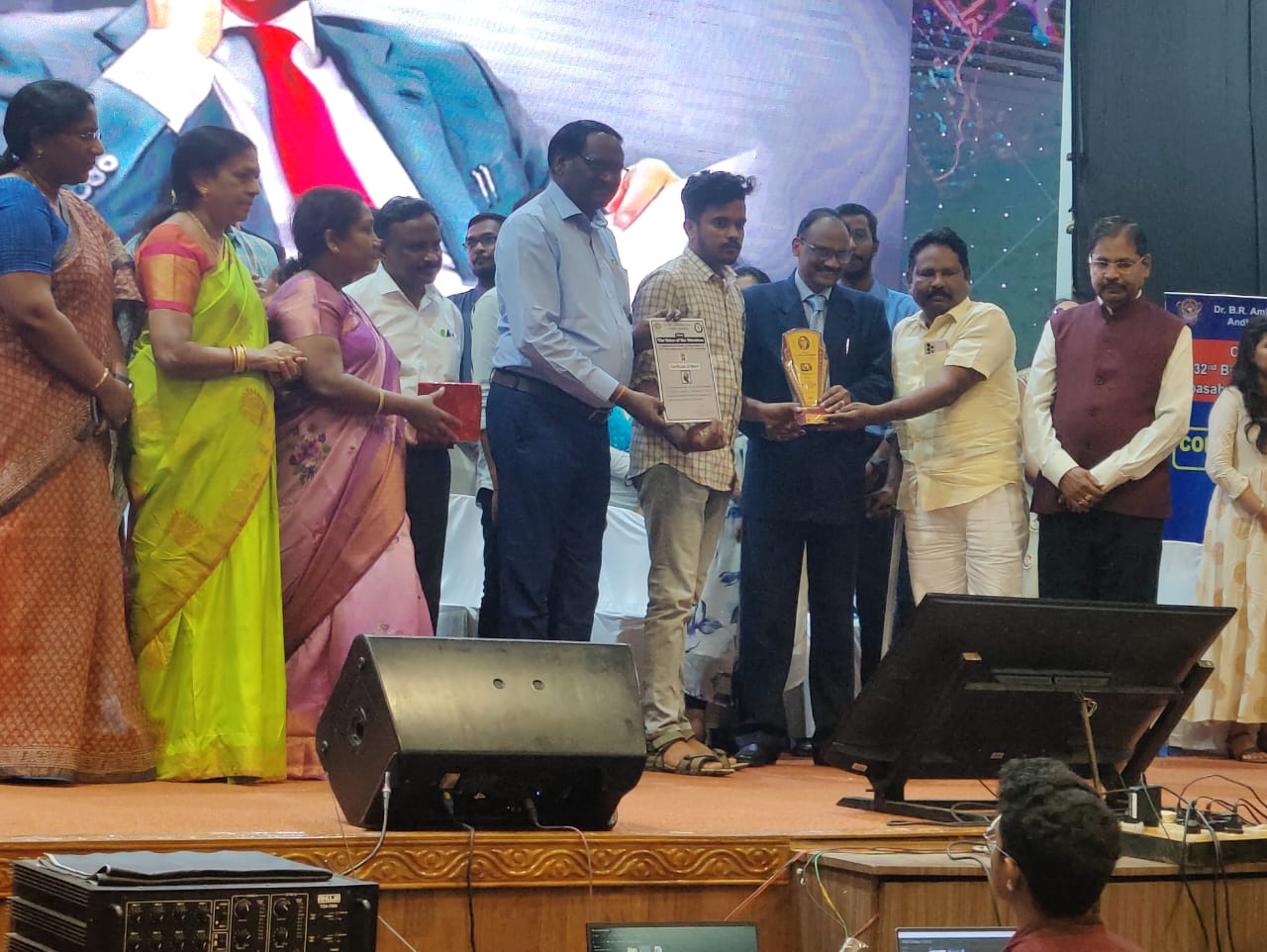 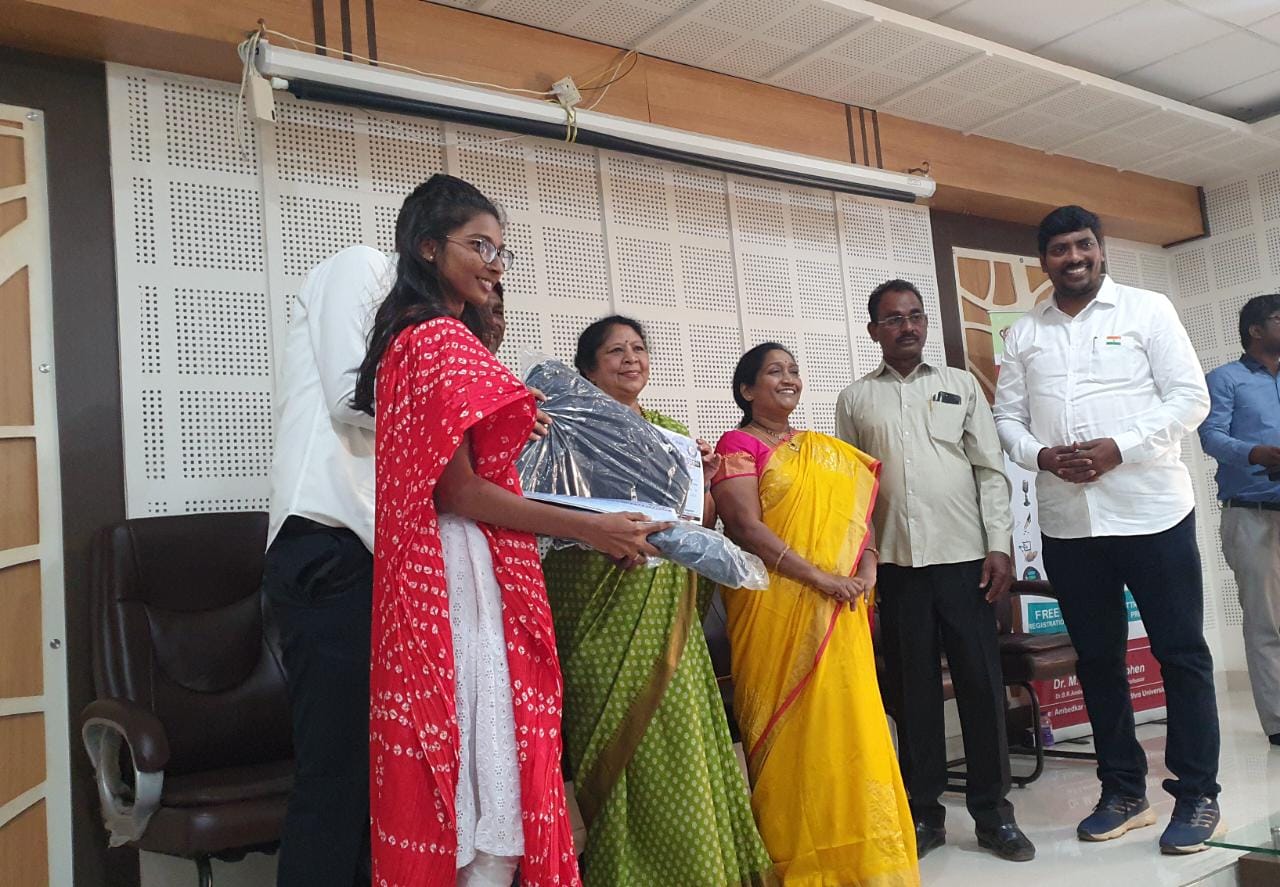 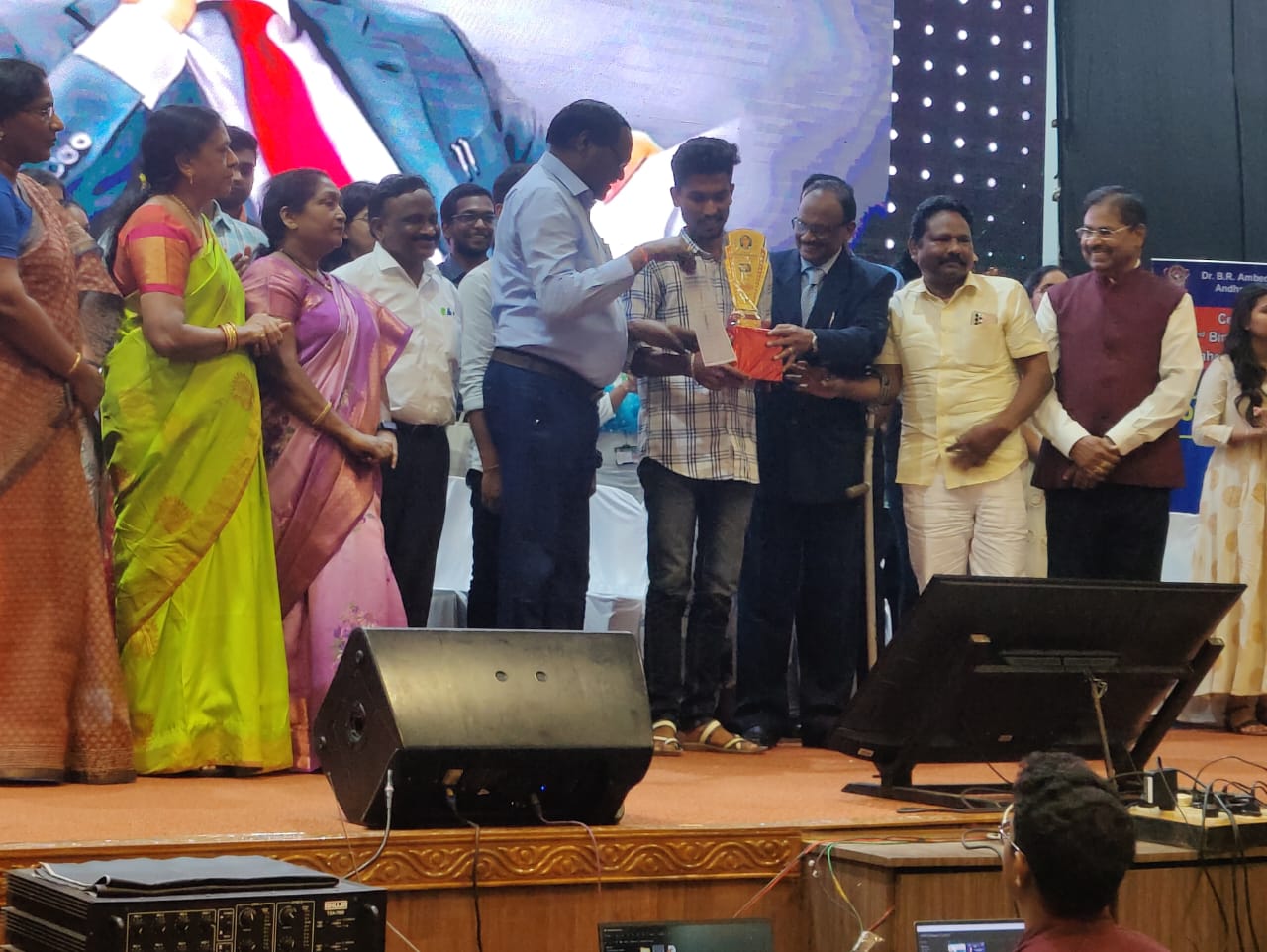 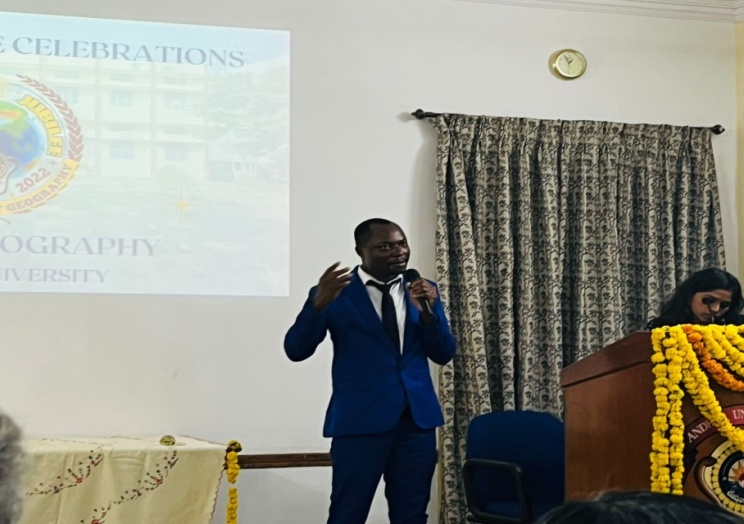 LEARNING THROUGH MAPS
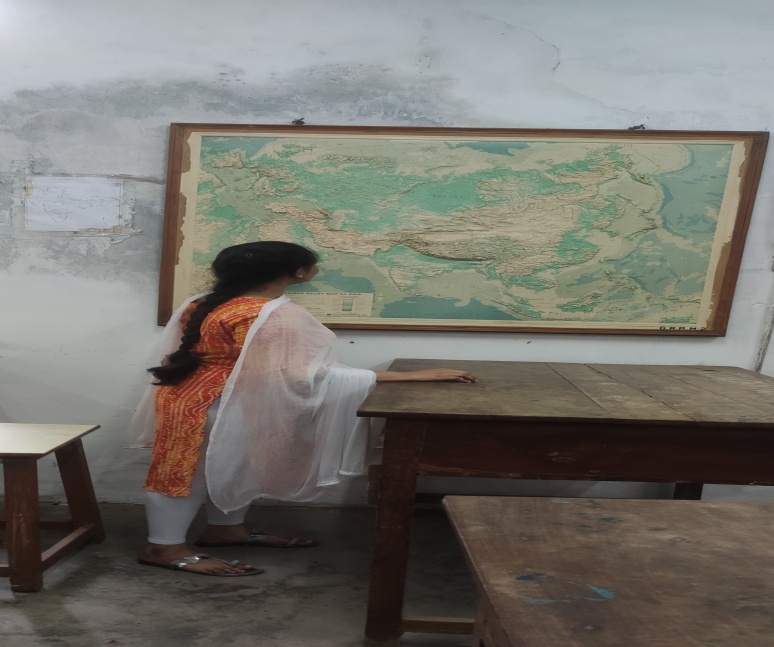 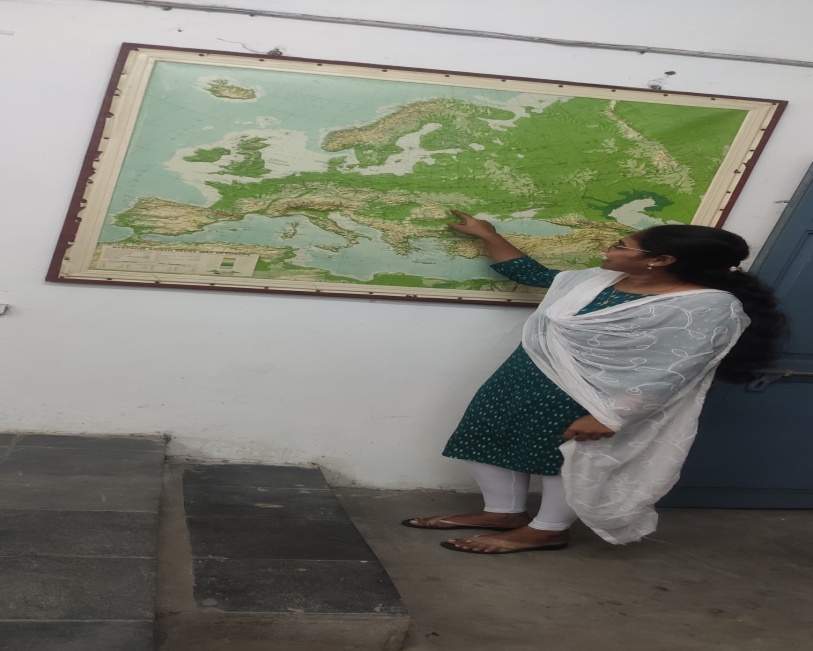 Field work
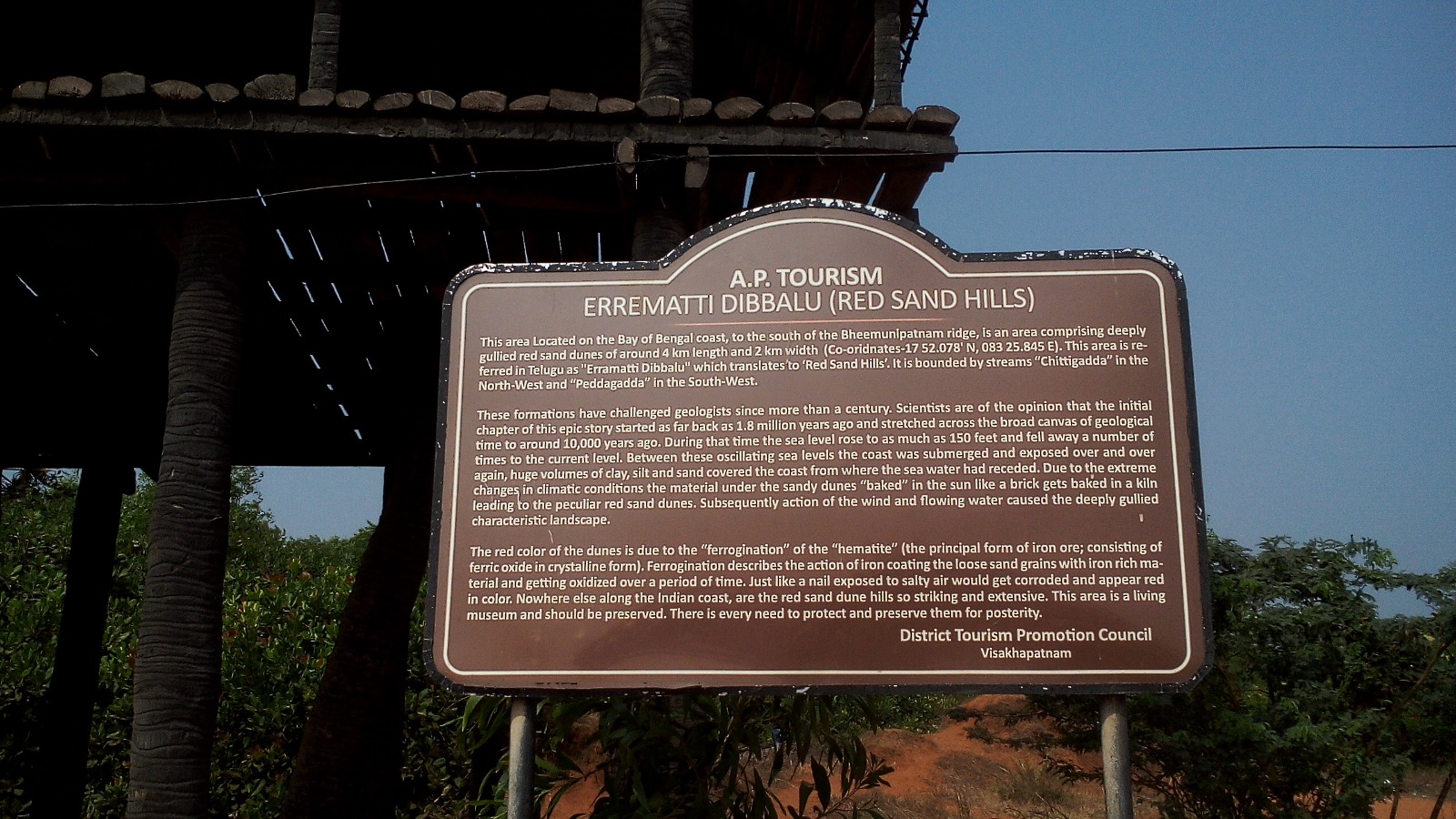 Bad land topography
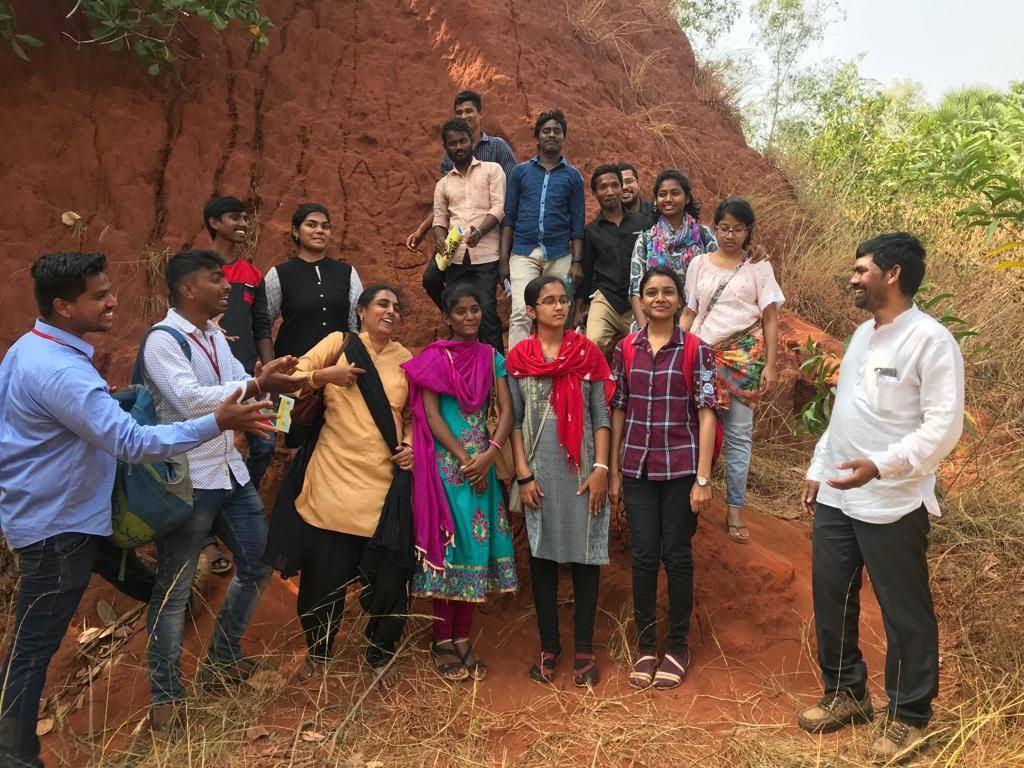 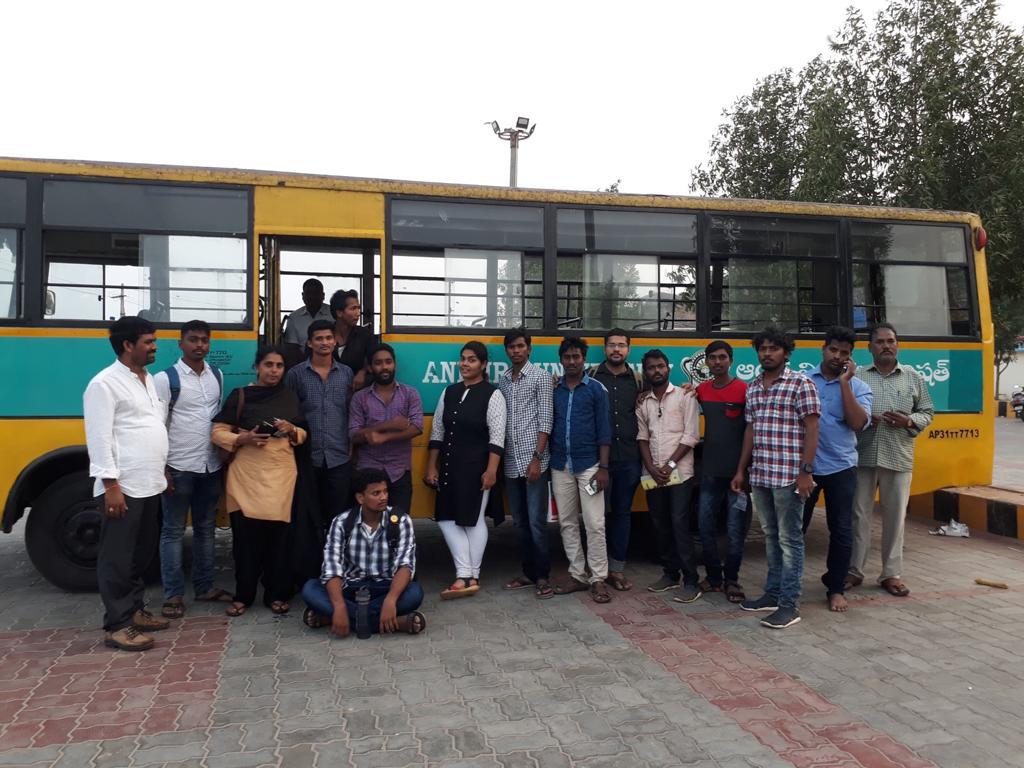 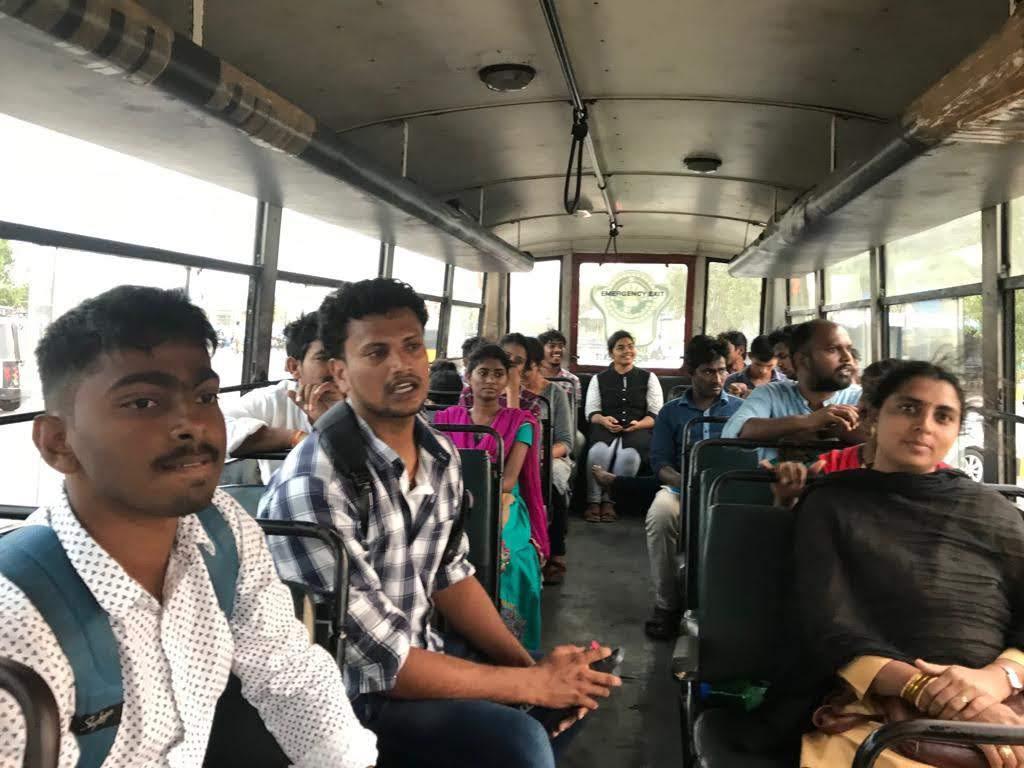 Coastal Features
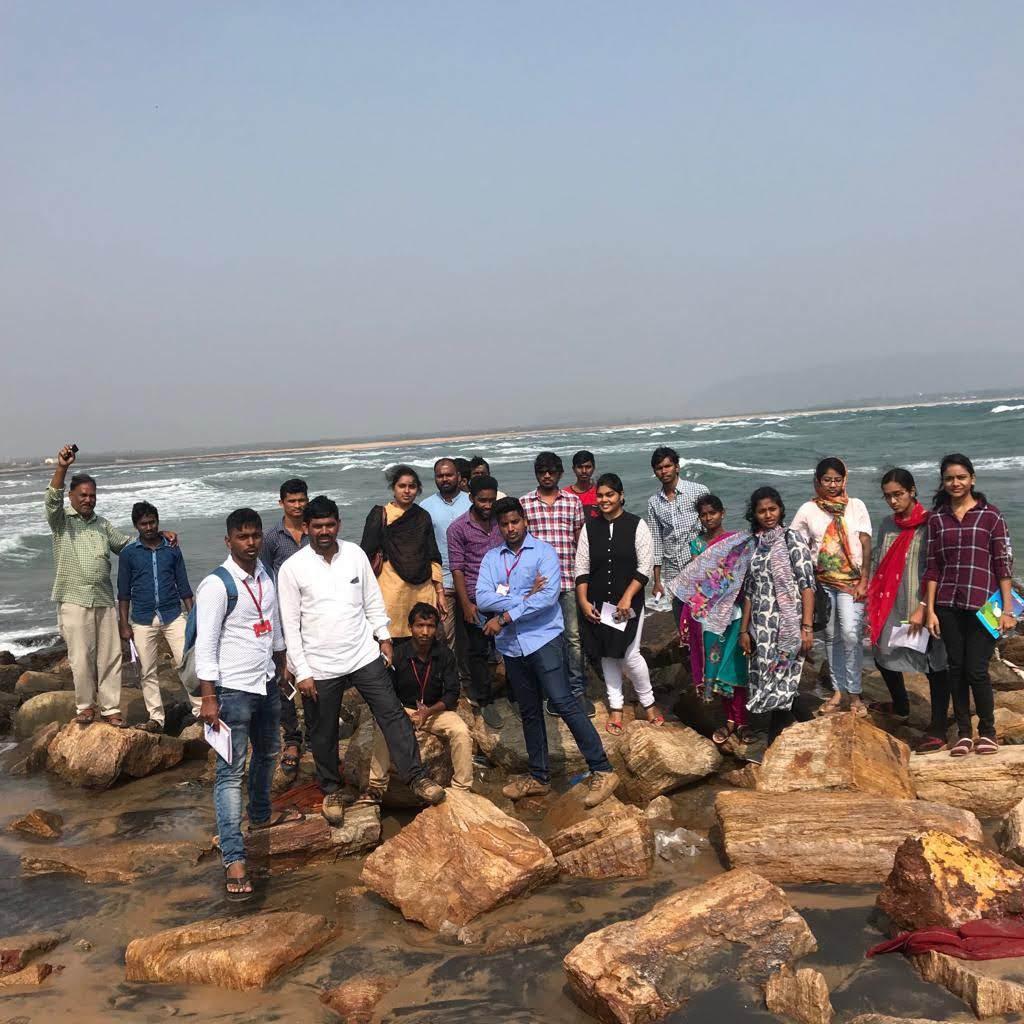 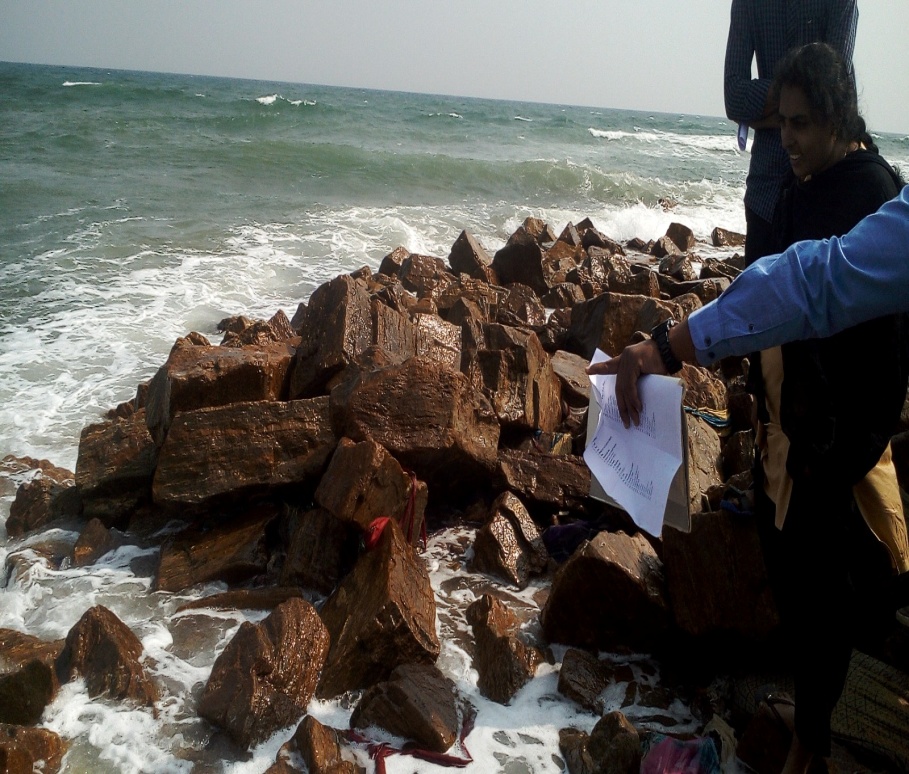 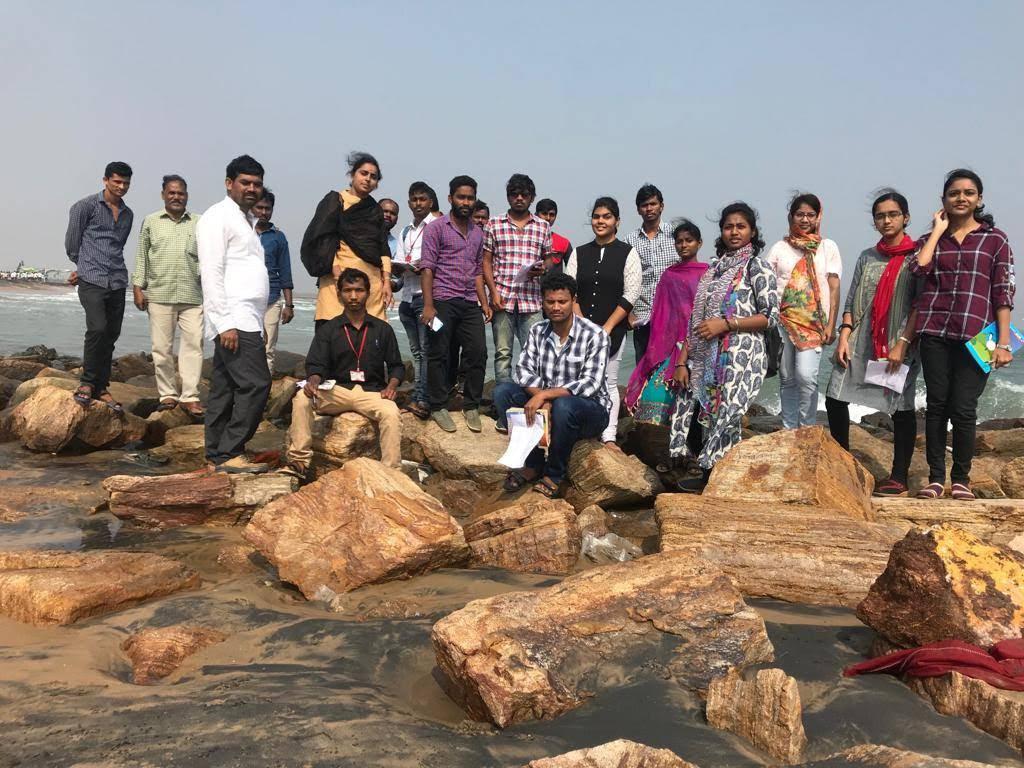 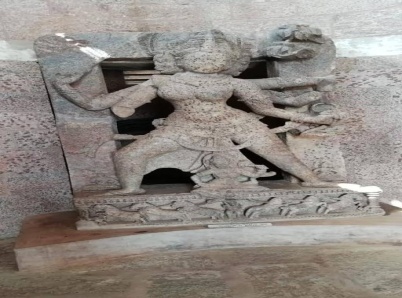 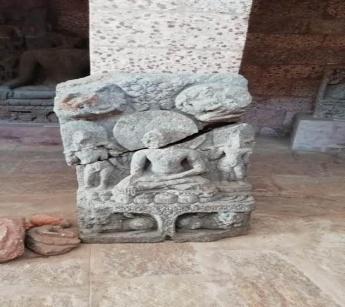 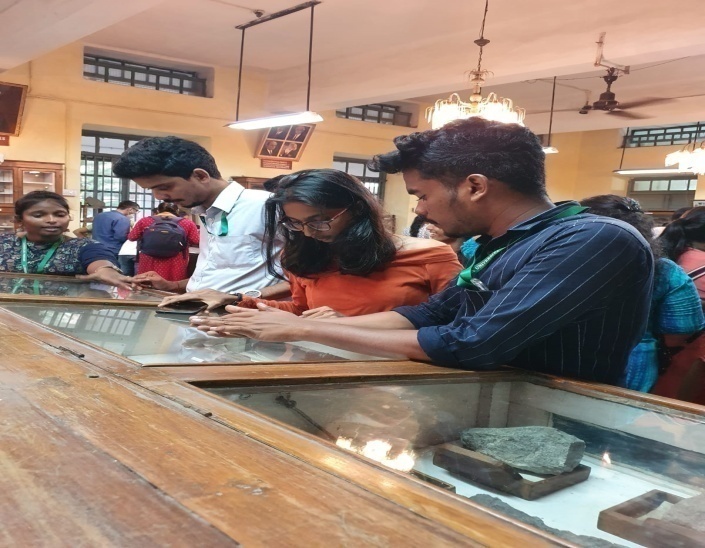 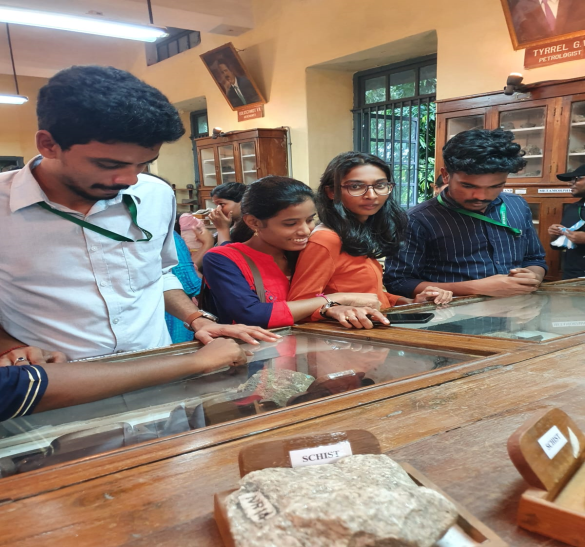 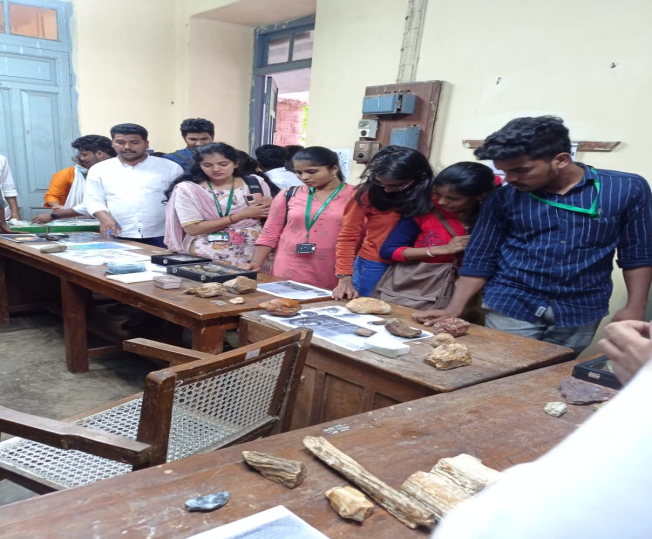 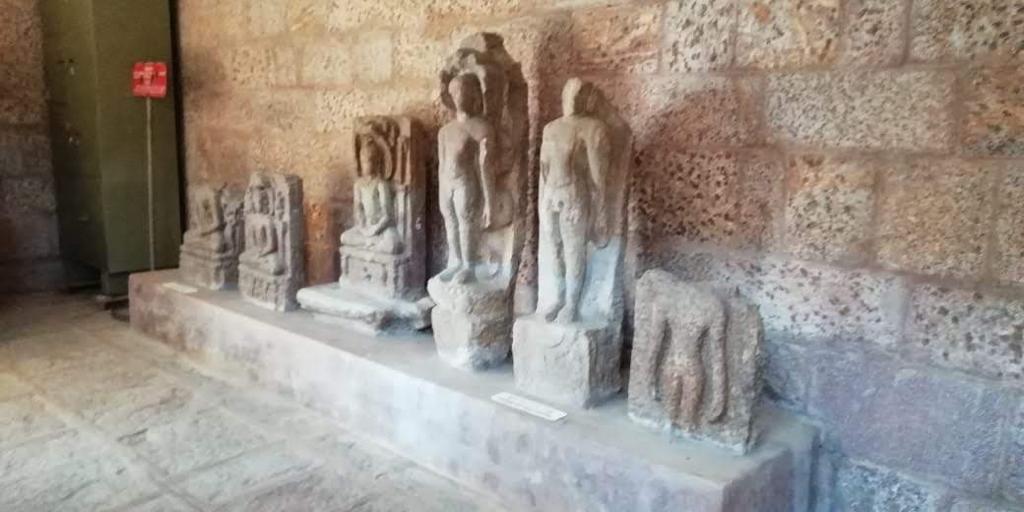 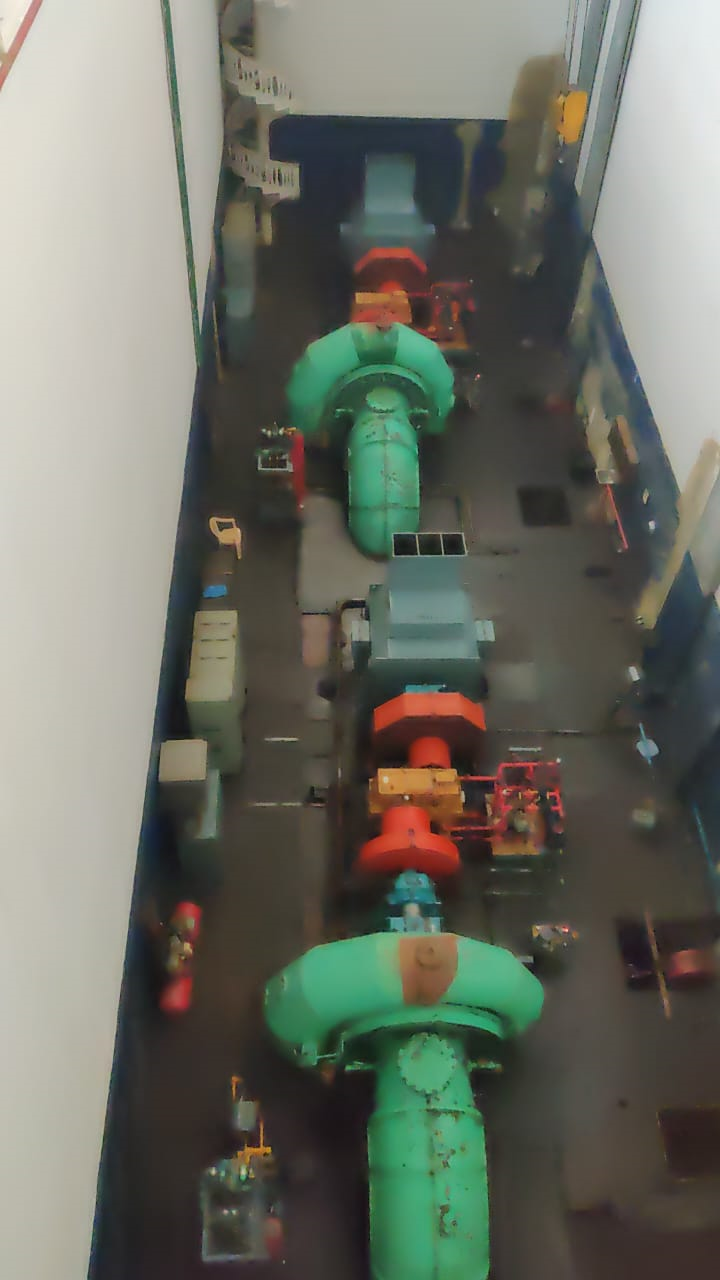 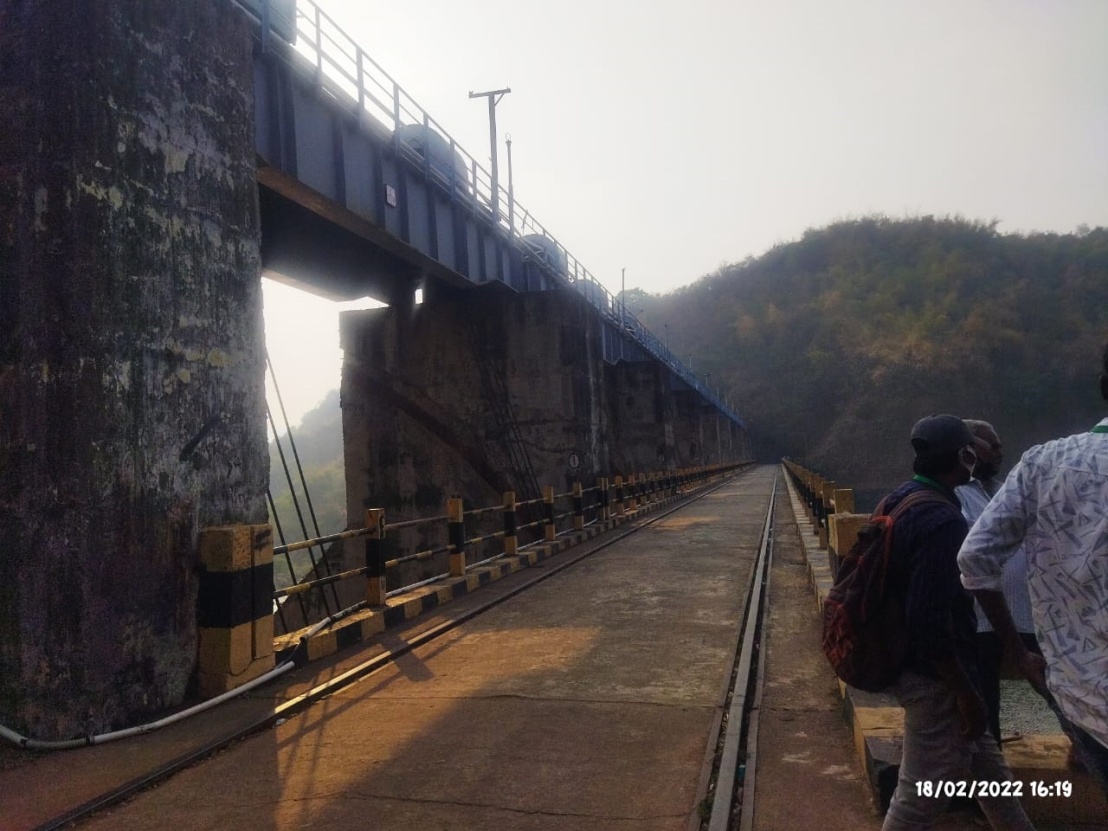 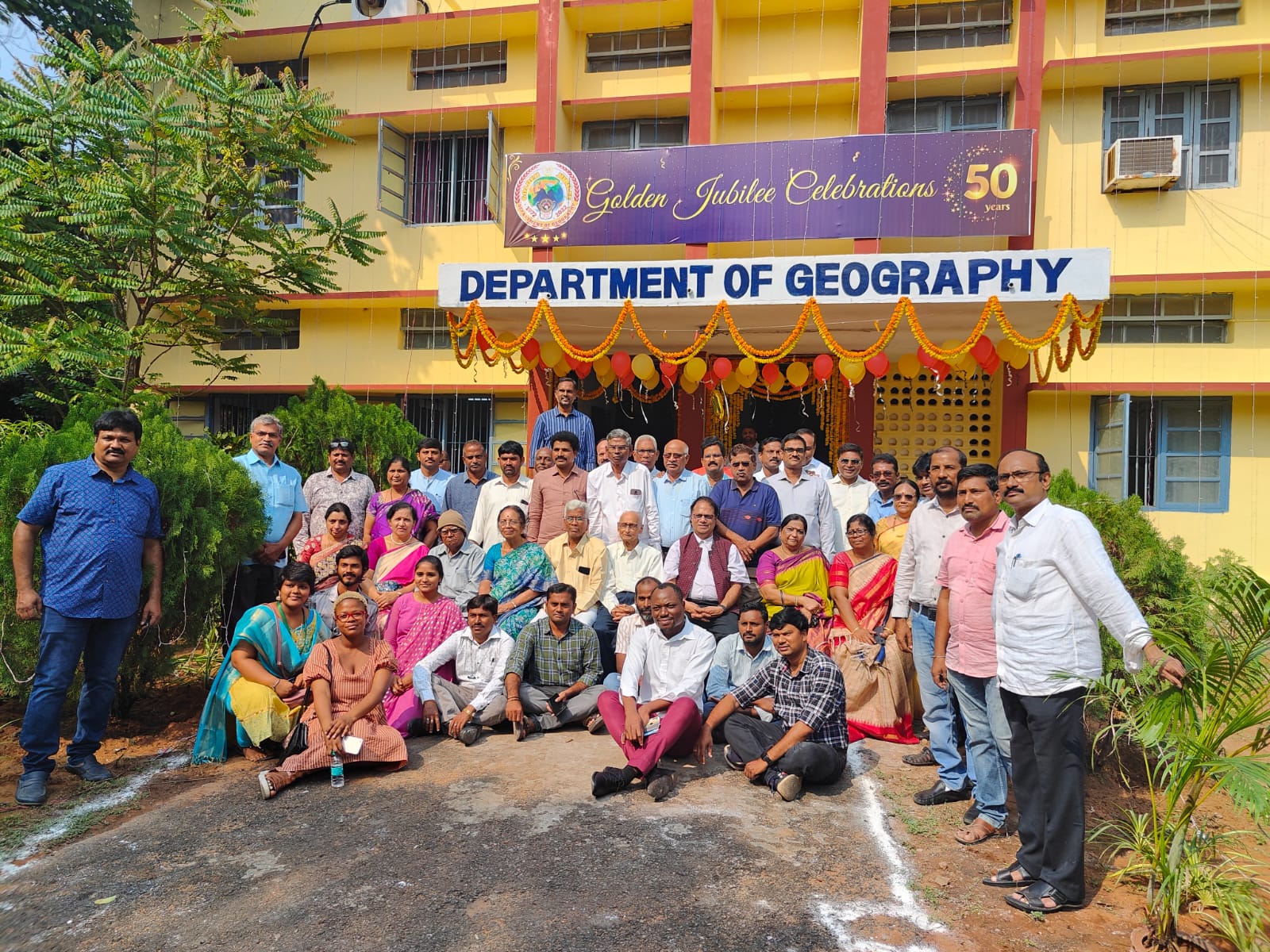 NATIONAL SEMINAR ON URBAN DEVELOPMENT AND ENVIRONMENT IN THE 21St CENTURY ISSUES &CHALLENGES
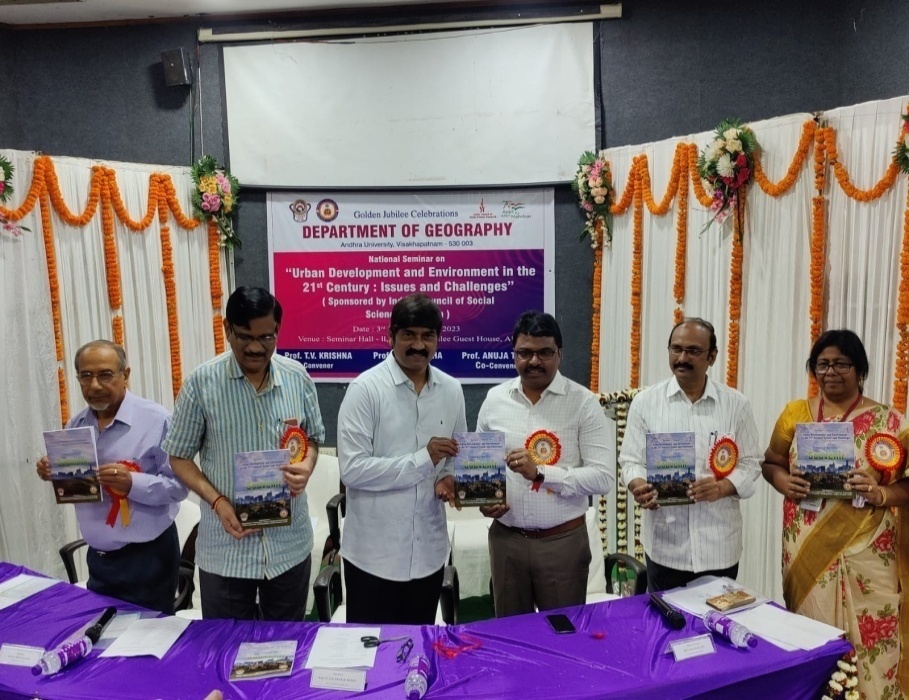 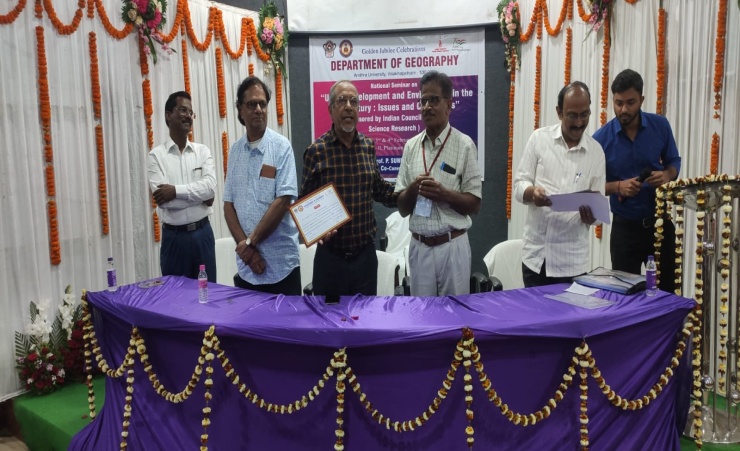 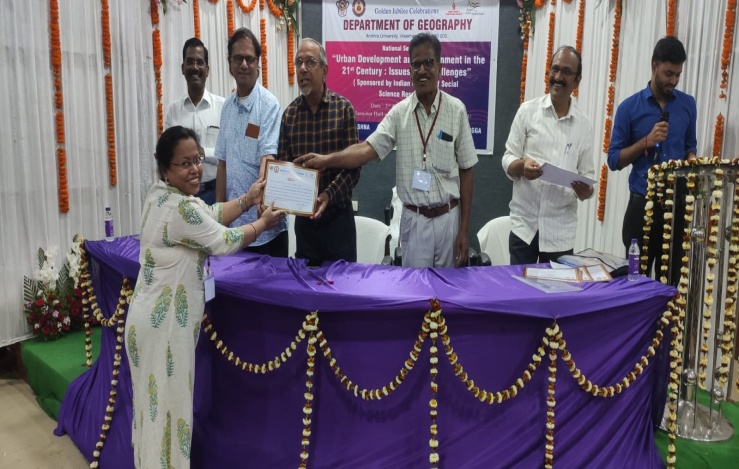 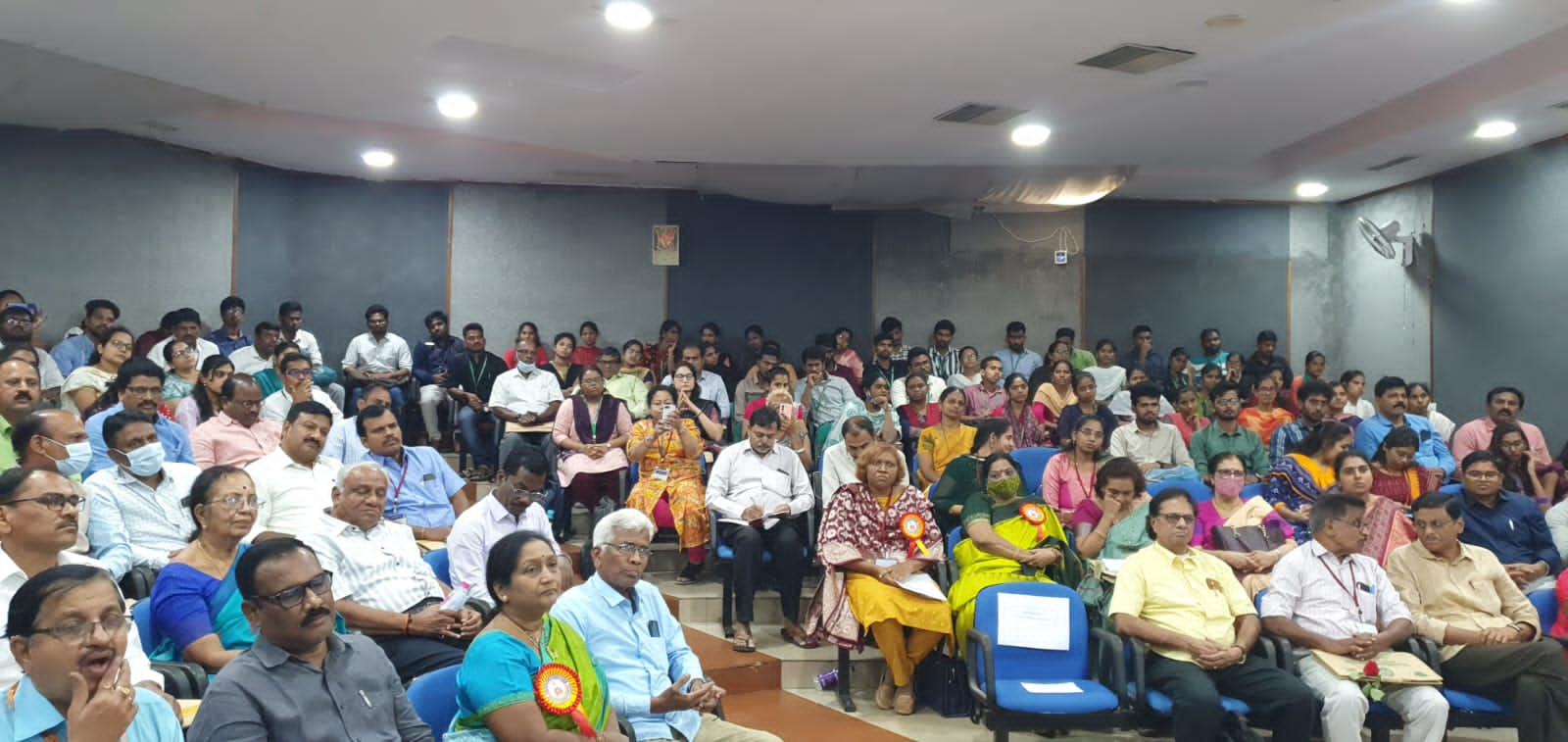 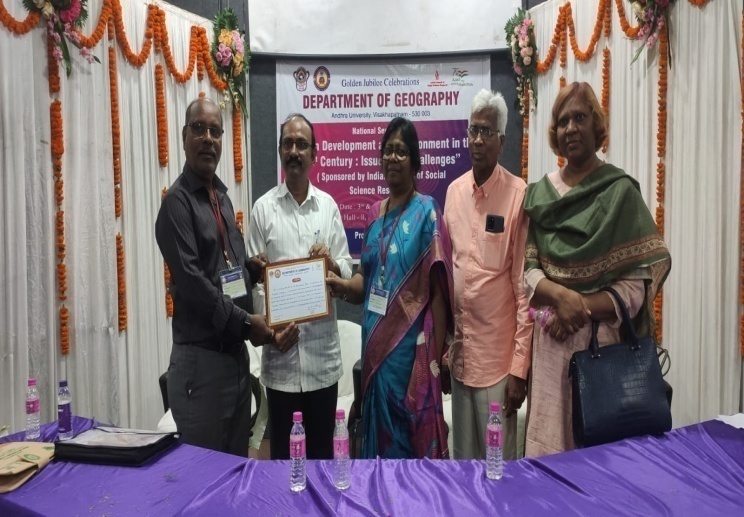 GOLDEN JUBILEE CELEBRATIONS 16,17,DECEMBER 2022
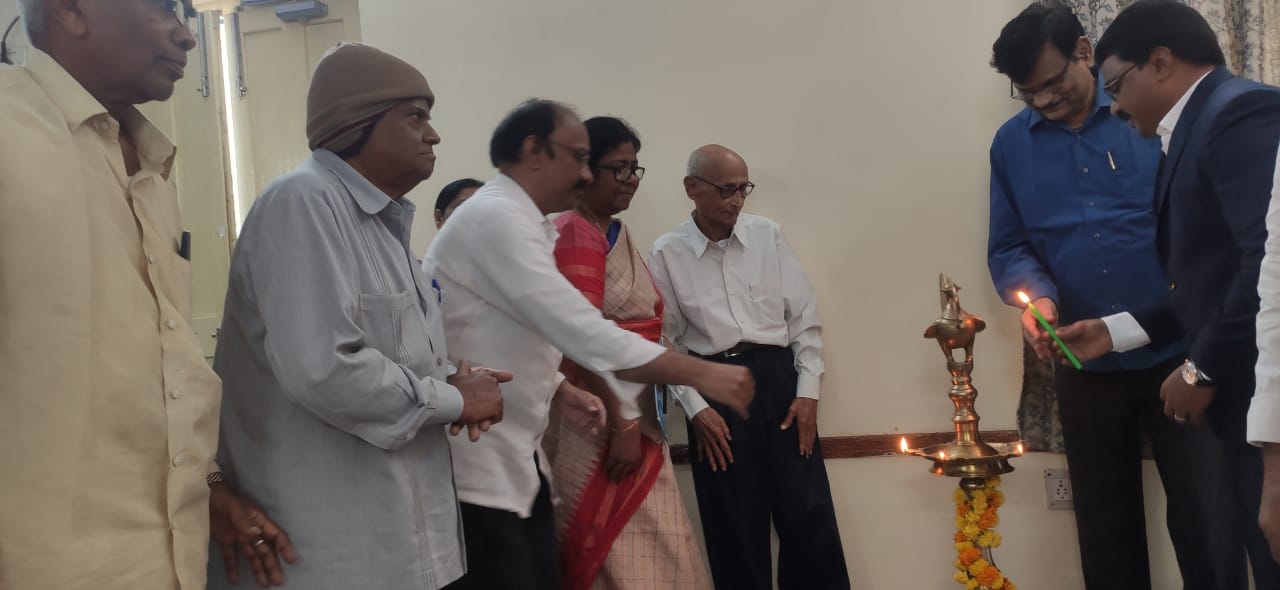 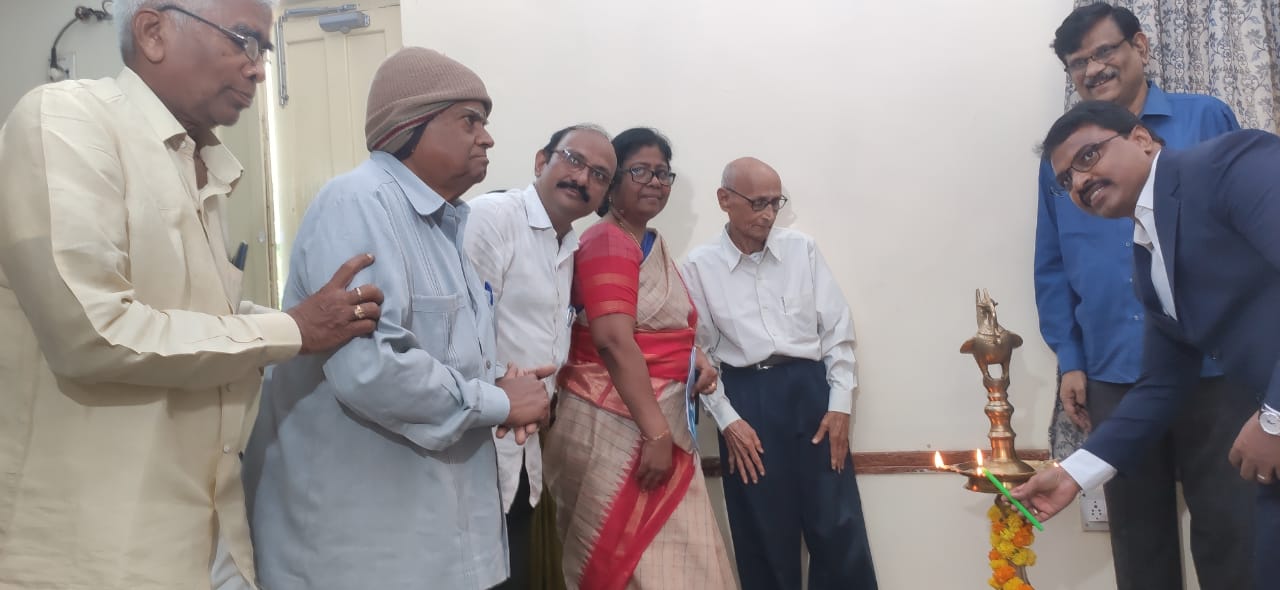 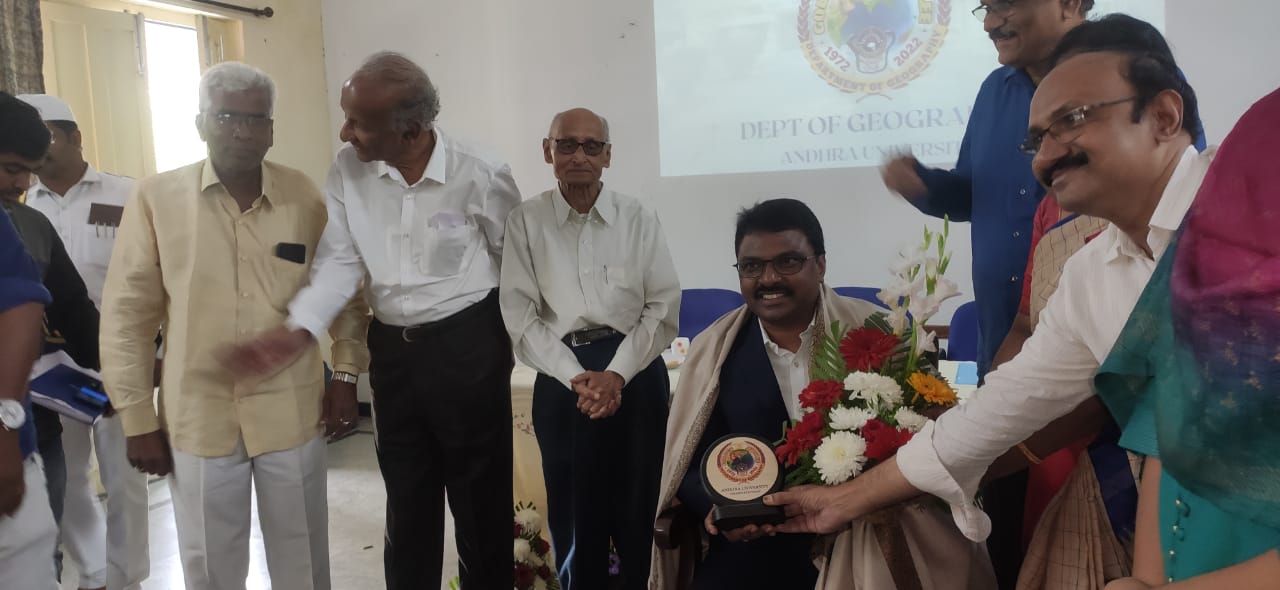 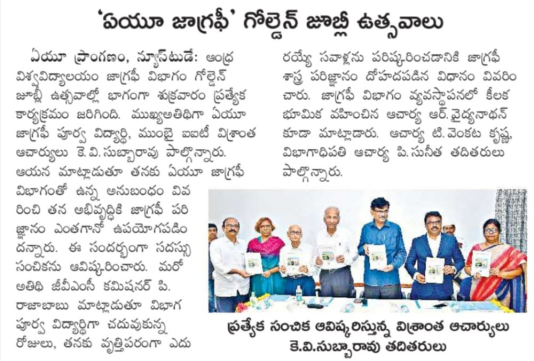 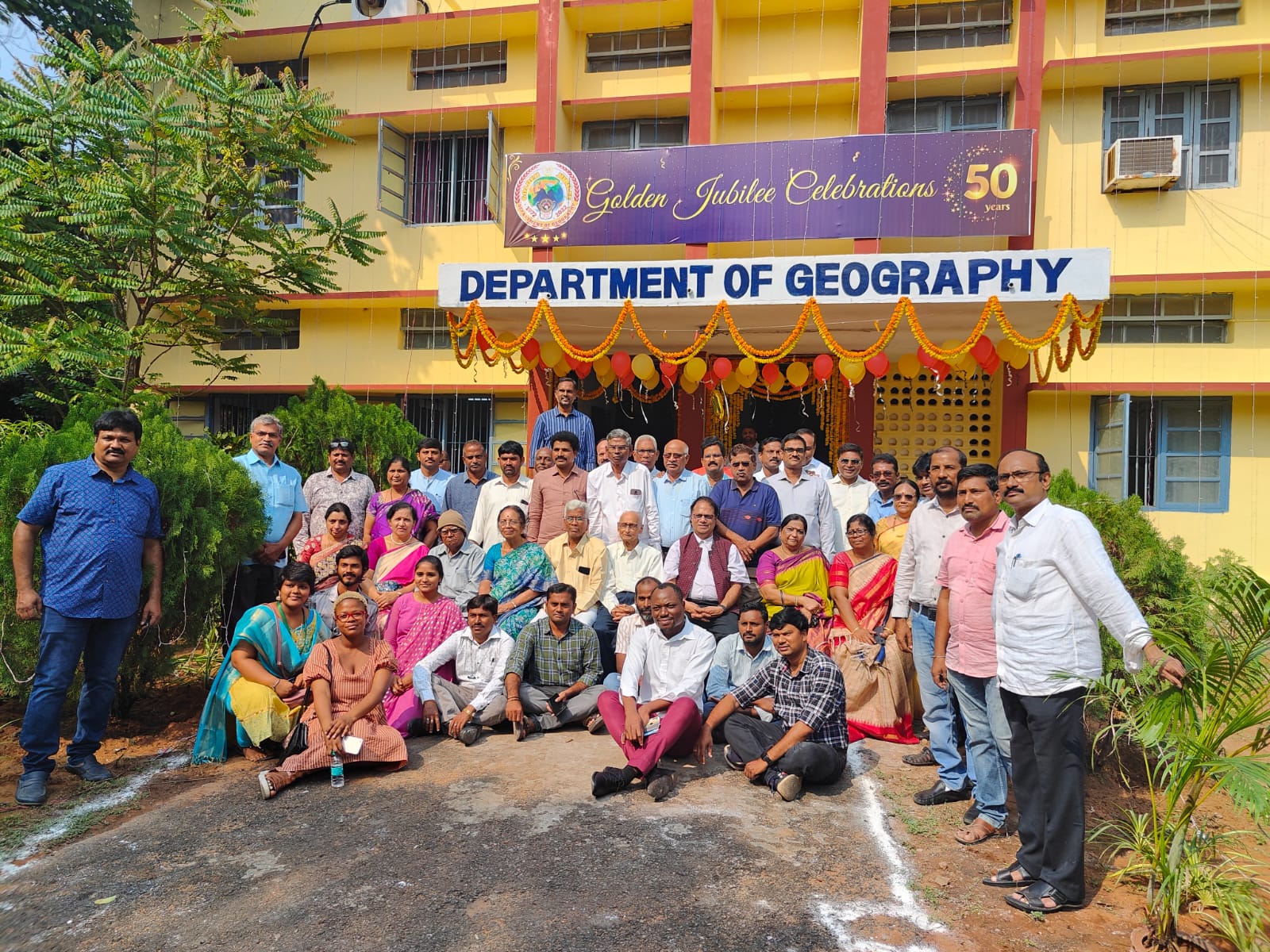 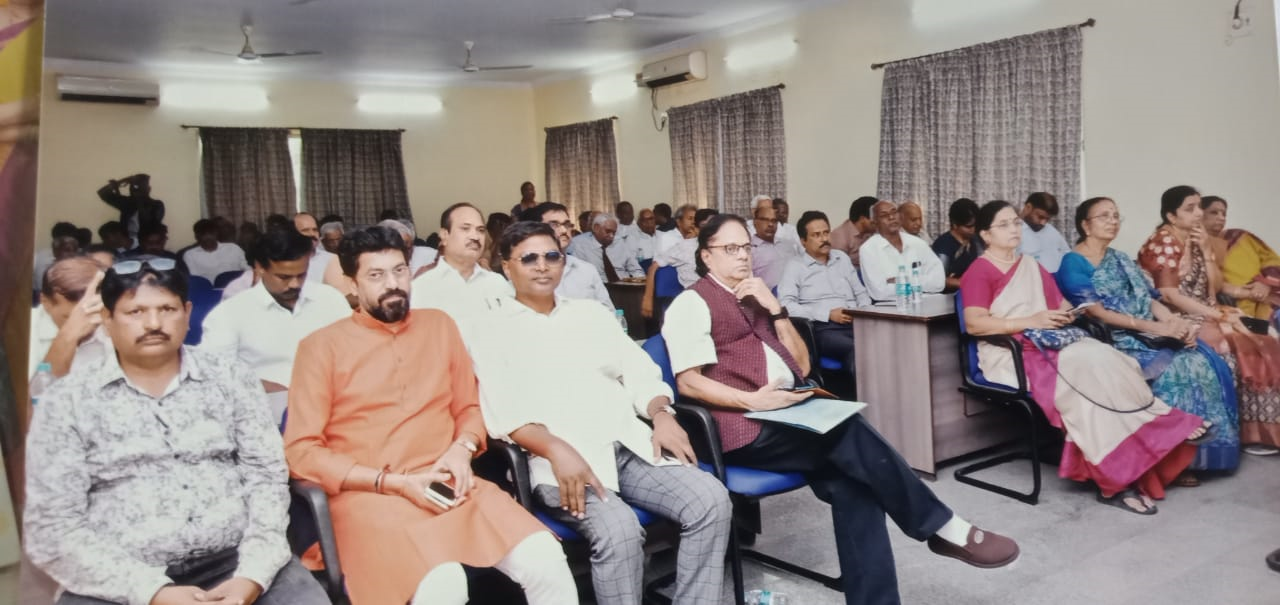 Thanks